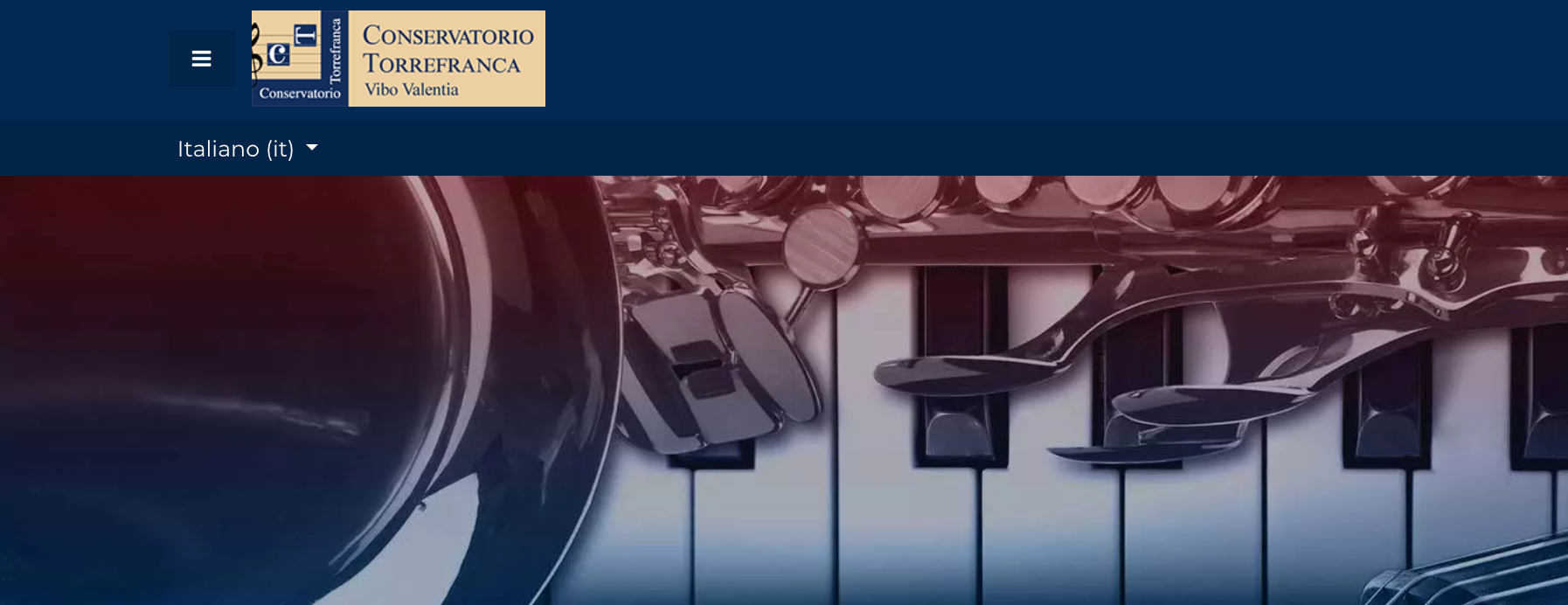 Chiara Macrì
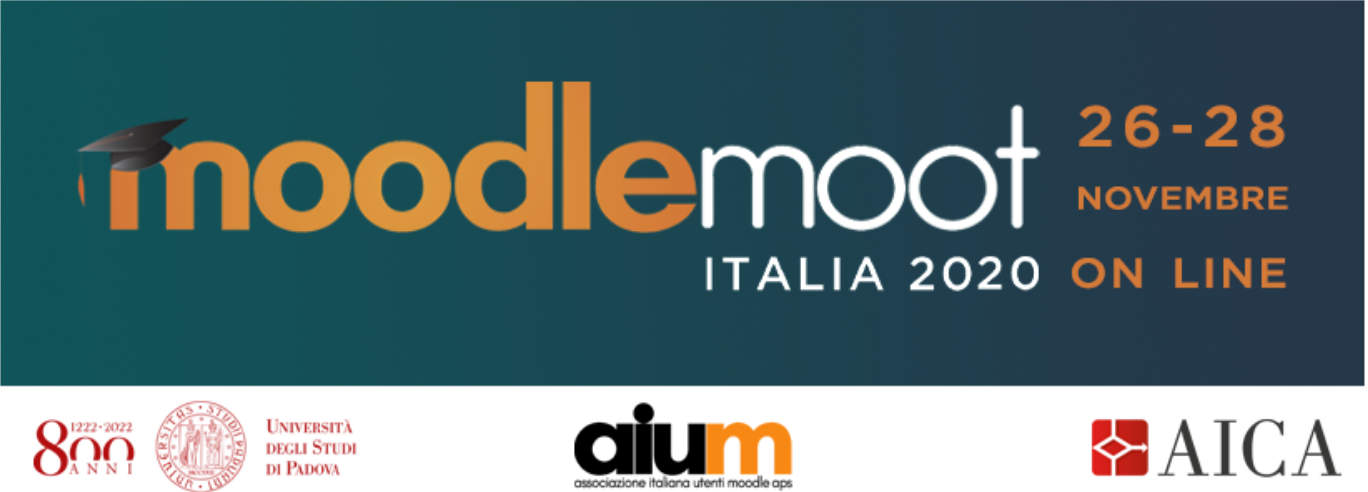 AFAM FORMAZIONE E DIDATTICA A DISTANZA: UNA SFIDA E/O UN OPPORTUNITA’? RIPENSIAMO LA DIDATTICA
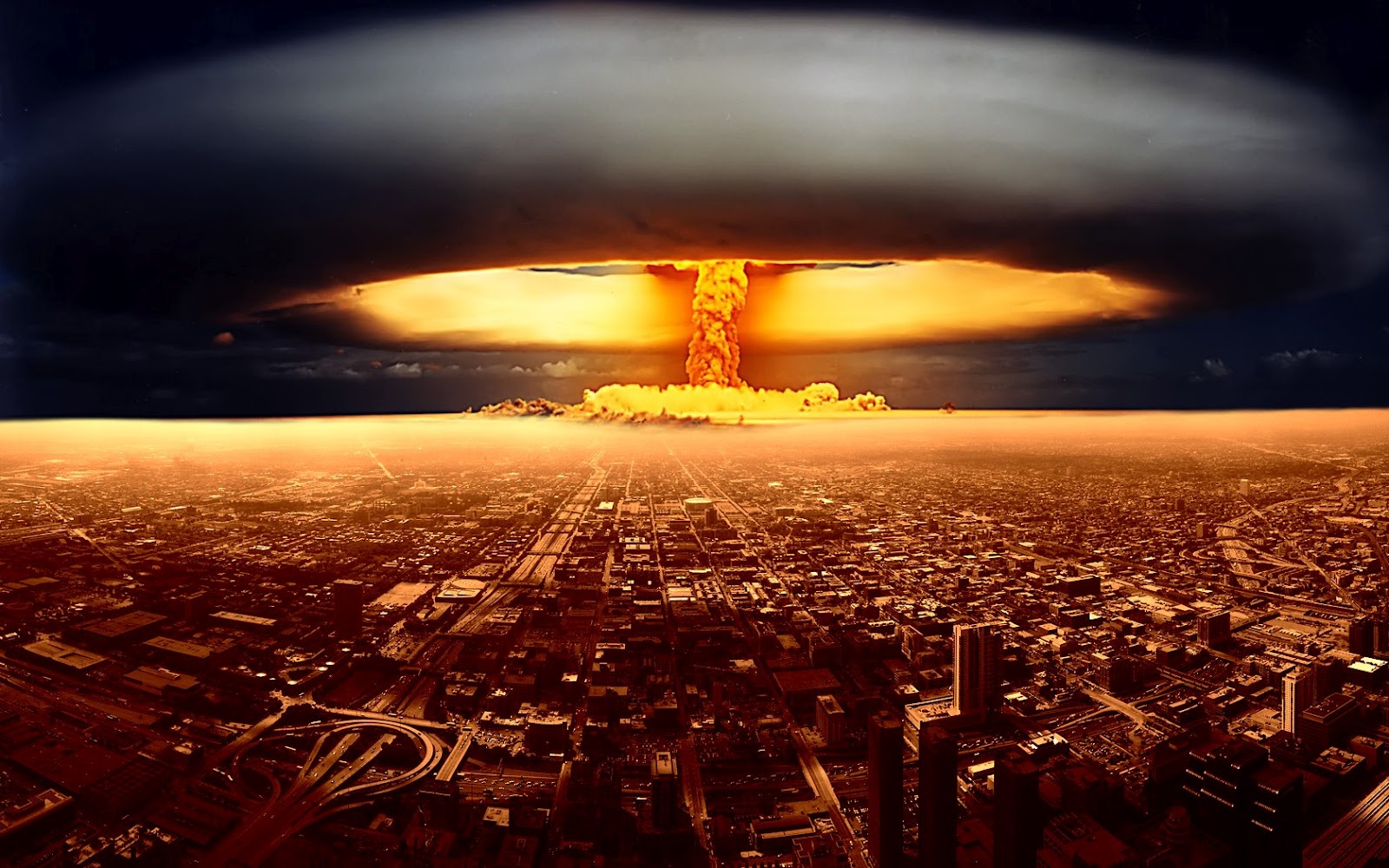 premessa
AFAM  🔁 UNIVERSITA’
didattica a distanzA
trasposizione della didattica in presenza
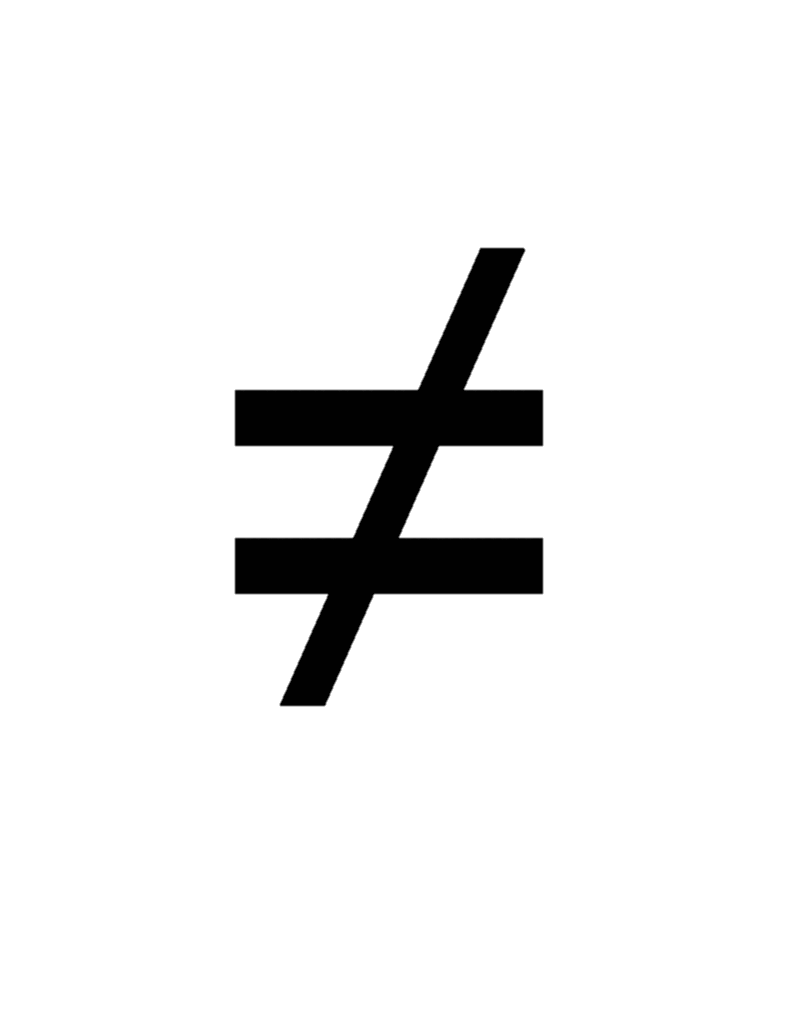 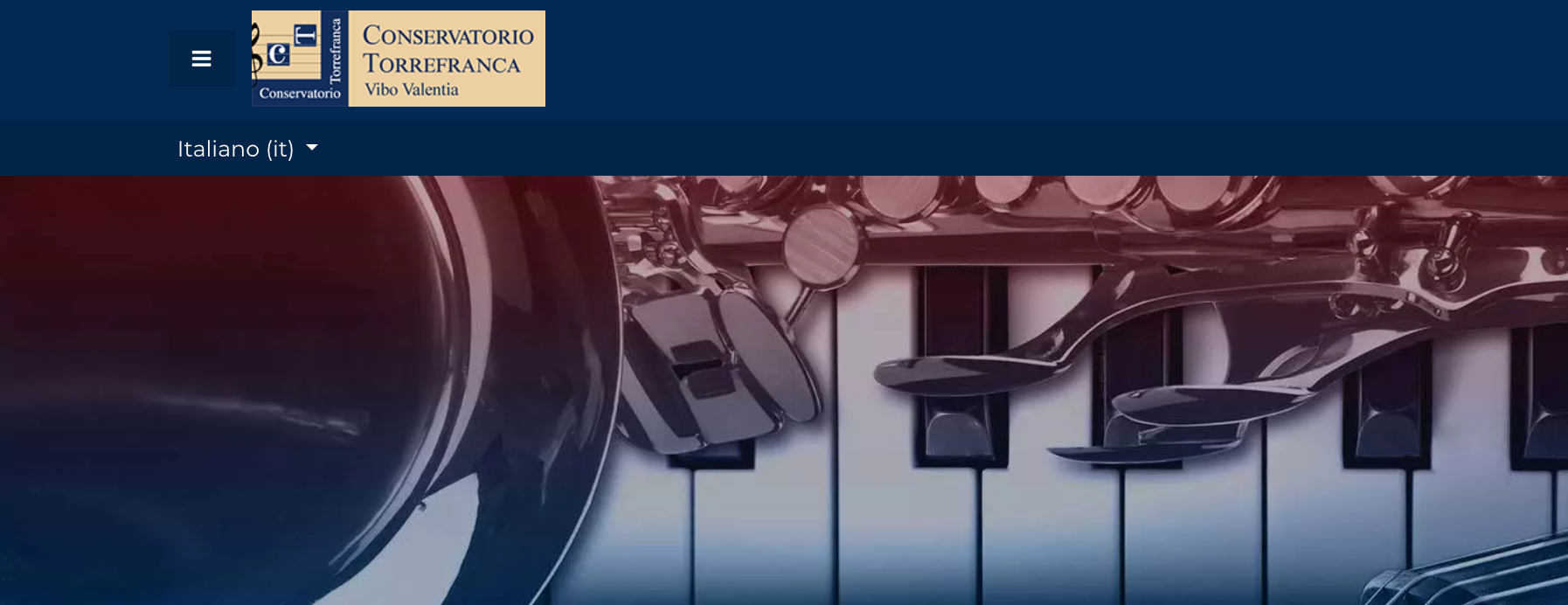 PROBLEMI
NO strumenti tecnologici per la FAD
NO formazione docente
NECESSITA’ ‘bel suono’
didattica a dstanzA
Lezioni di strumento singole e collettive (orchestra)
Lezioni teoriche
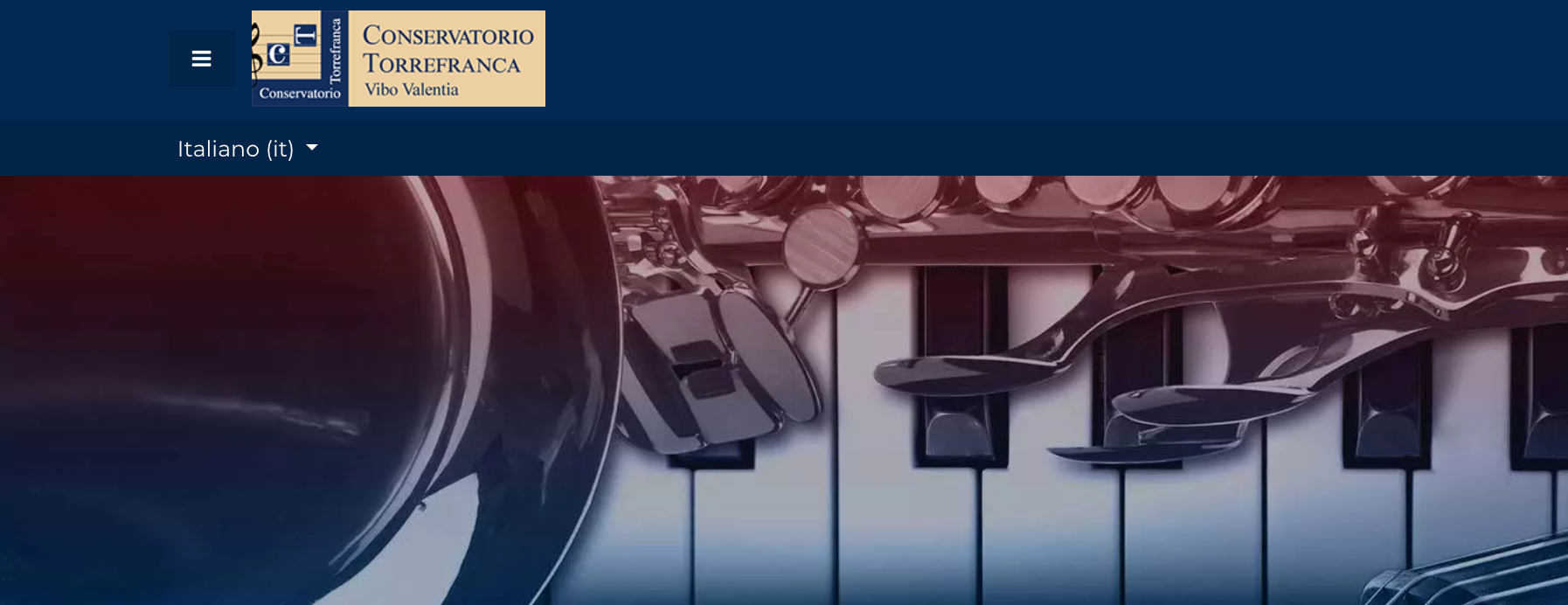 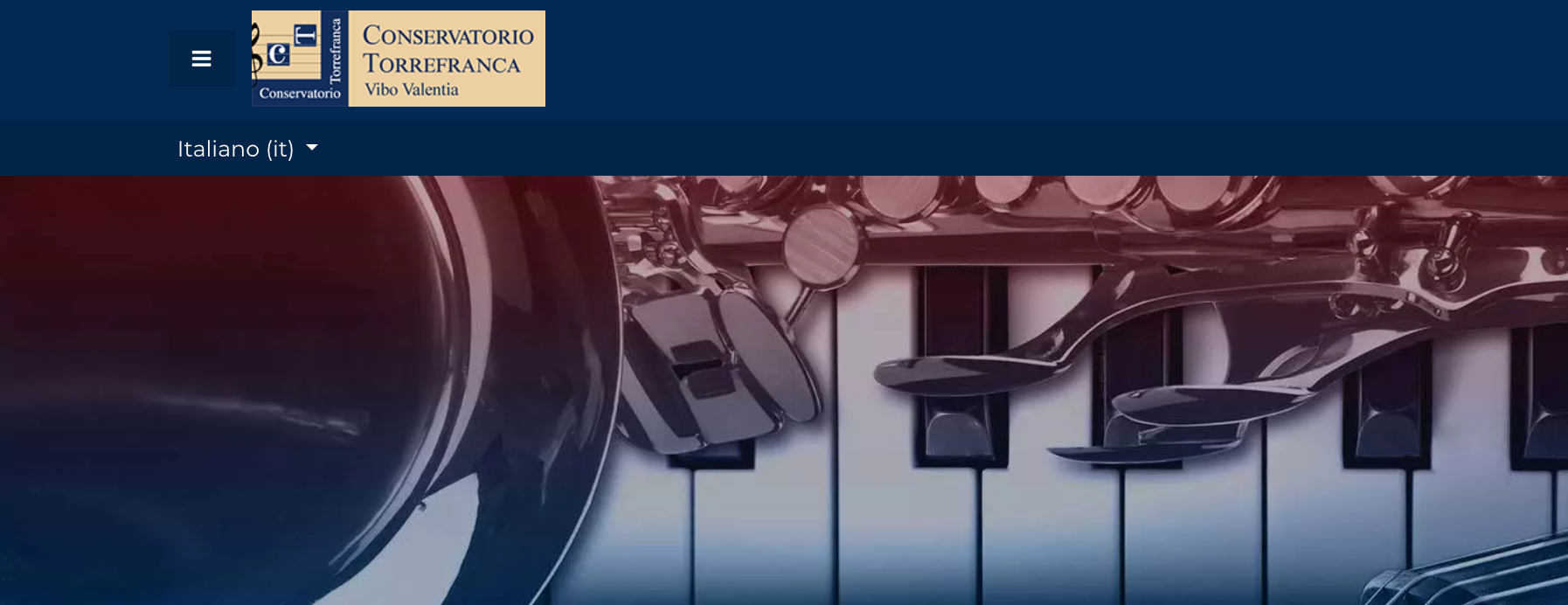 Oggi registrati
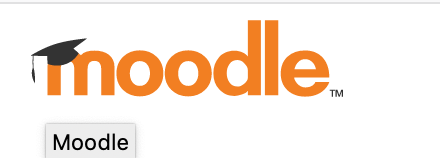 Solo Conservatorio F. Torrefranca Vibo
Ma molti lo usano
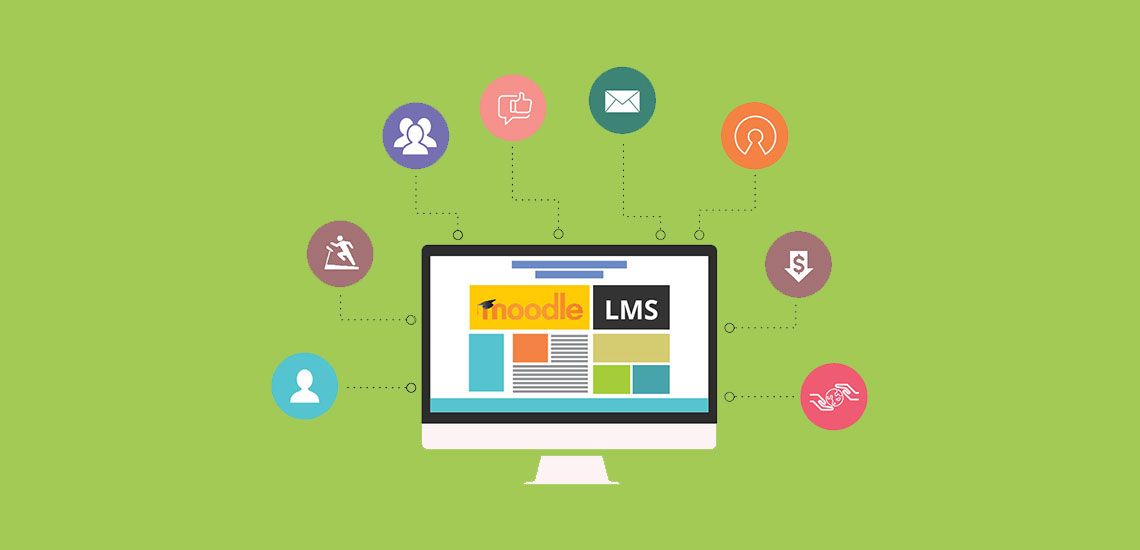 Proposta 1….
Metterli nella…
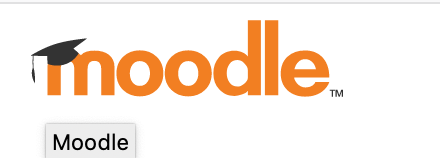 dal 2017/18
2 corsi
24 CFA
insegnamento
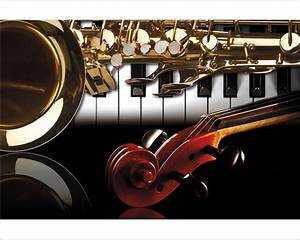 Fondamenti di Etnomusicologia e Antropologia musicale 
Metodologia dell’educazione musicale
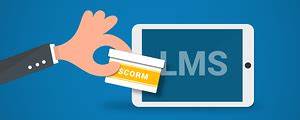 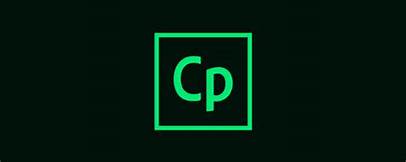 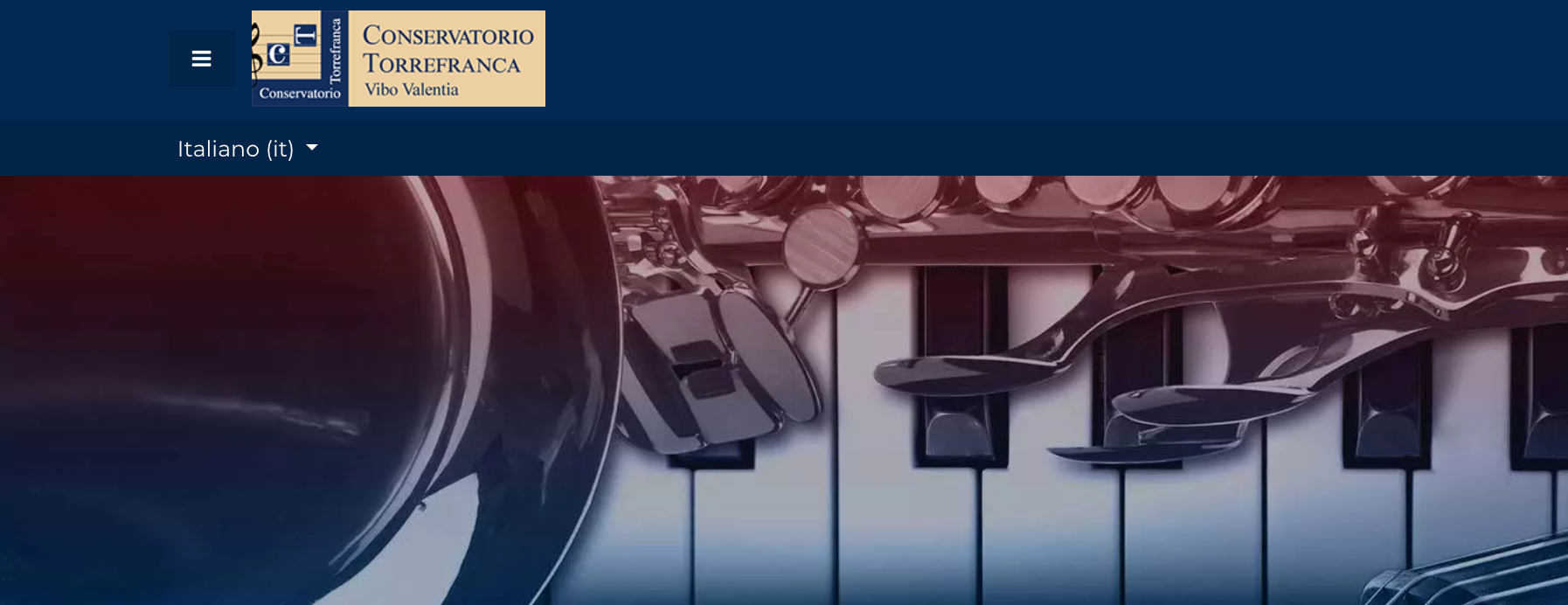 dal 2018/19
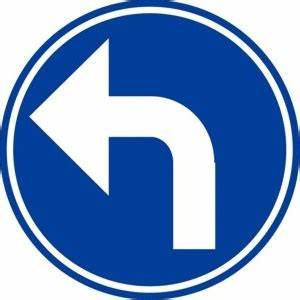 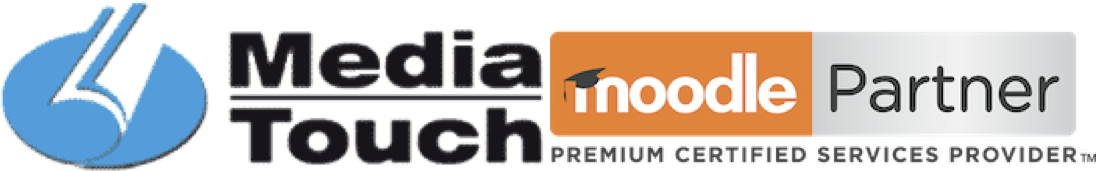 Vantaggio per l’Istituzione
Vantaggio gli alunni
+ spazi disponibili
+ risposte agli alunni studenti lavoratori, fuori sede
Recupero parziale o integrale delle lezioni con attestazione di frequenza
Tempi di apprendimento personale
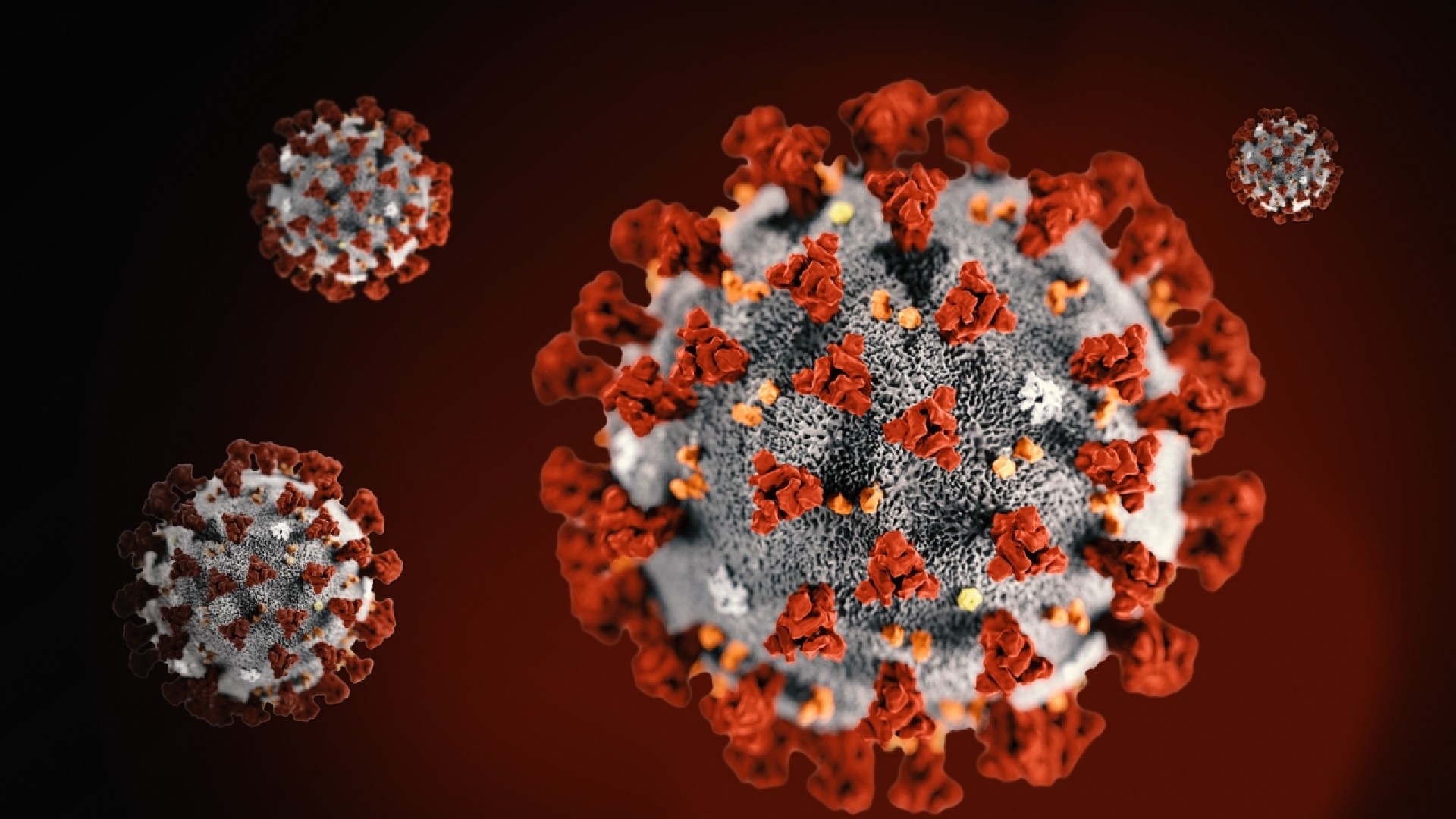 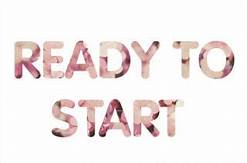 2 
60
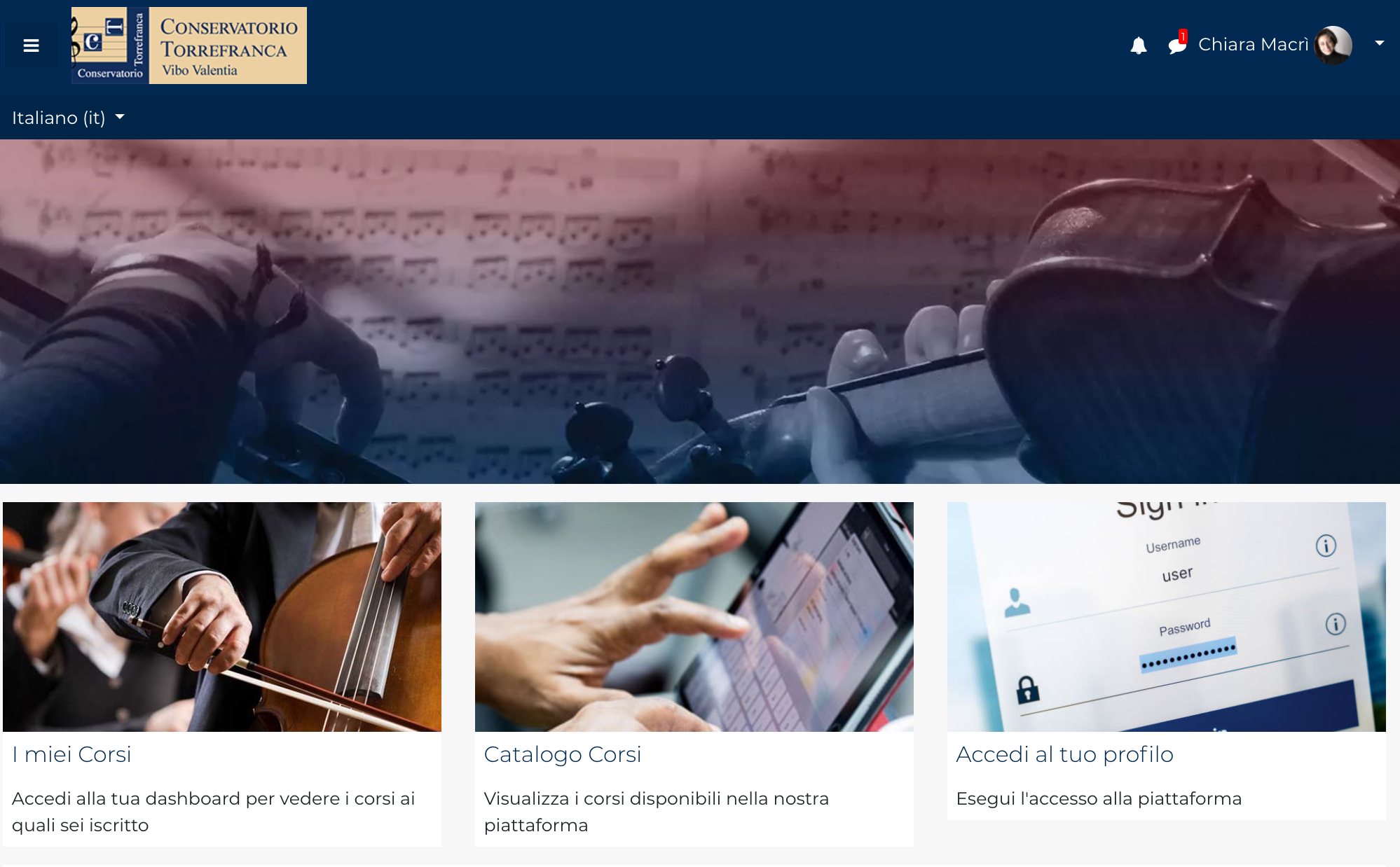 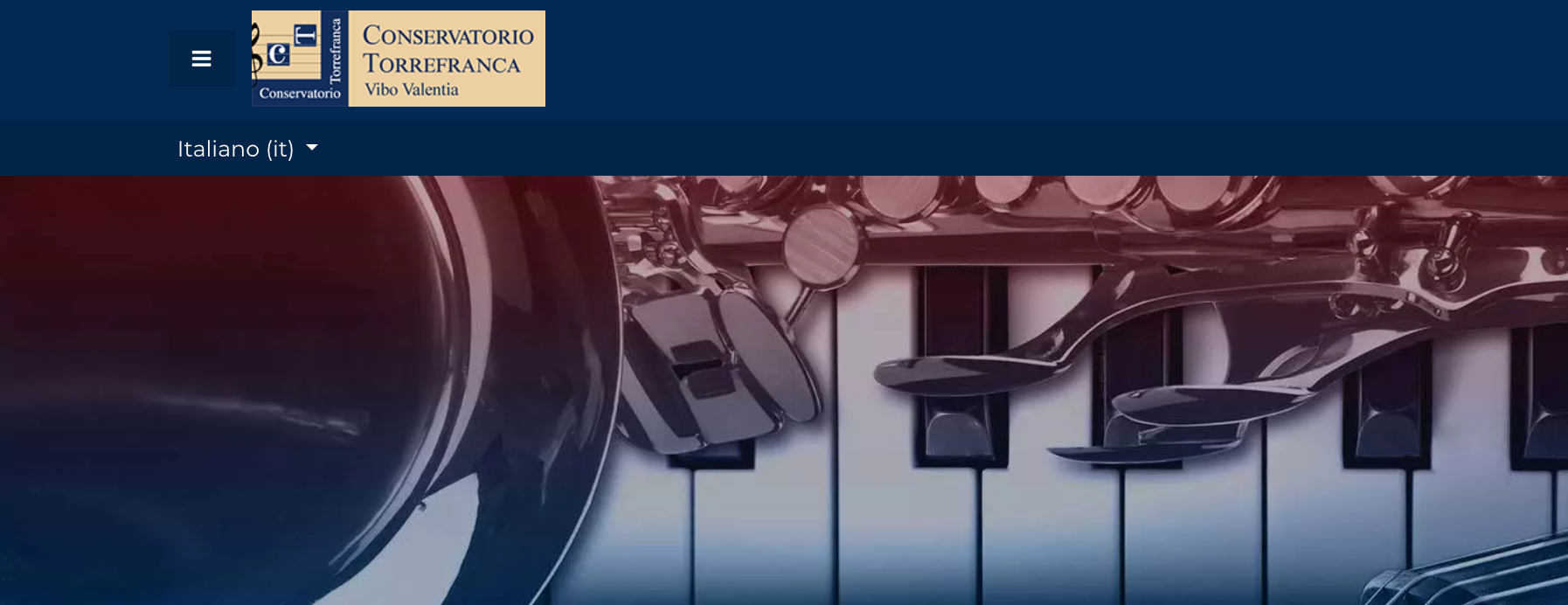 Da 2 a 55 corsi
Da 1 a 25 docenti coinvolti
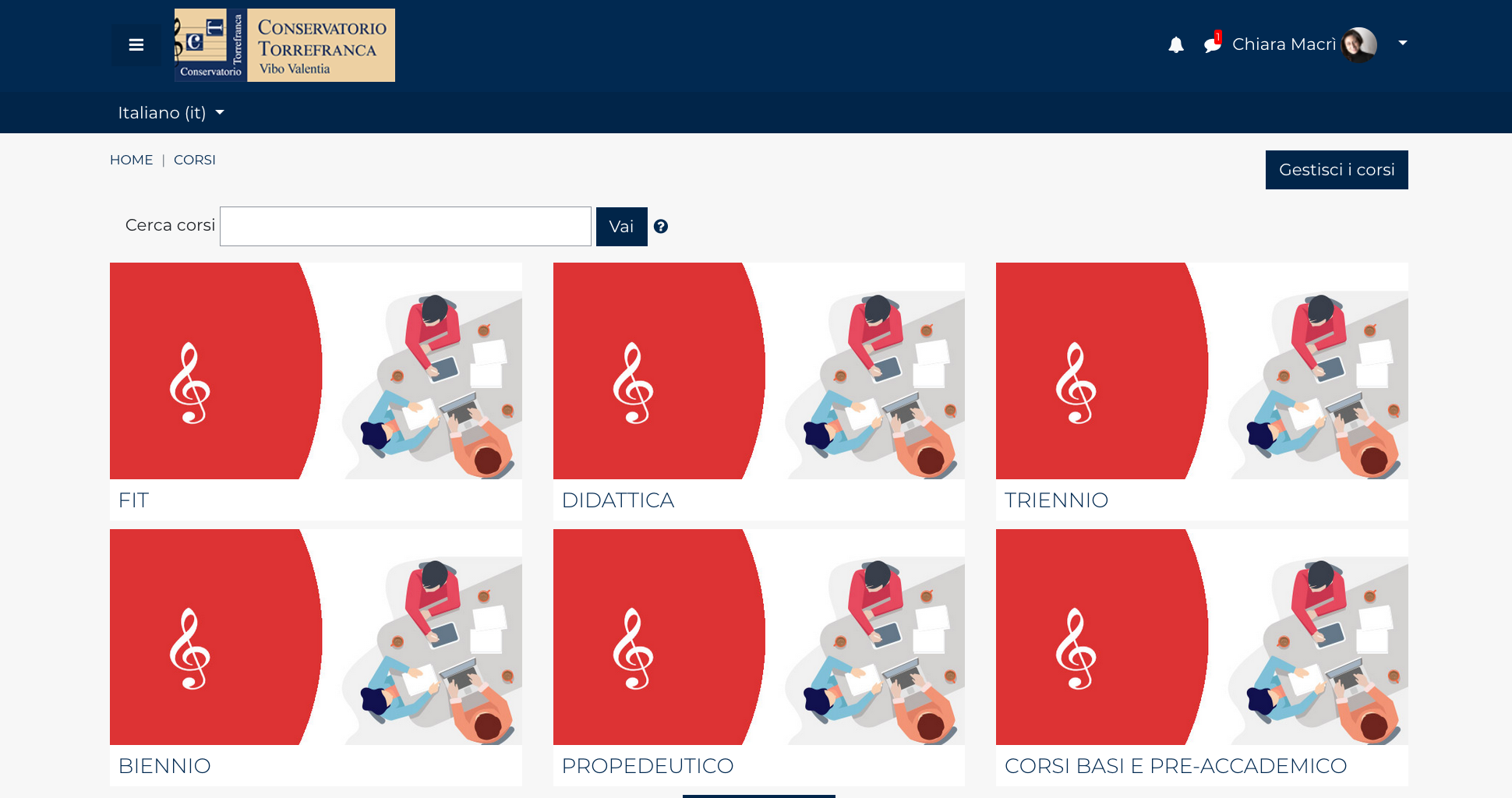 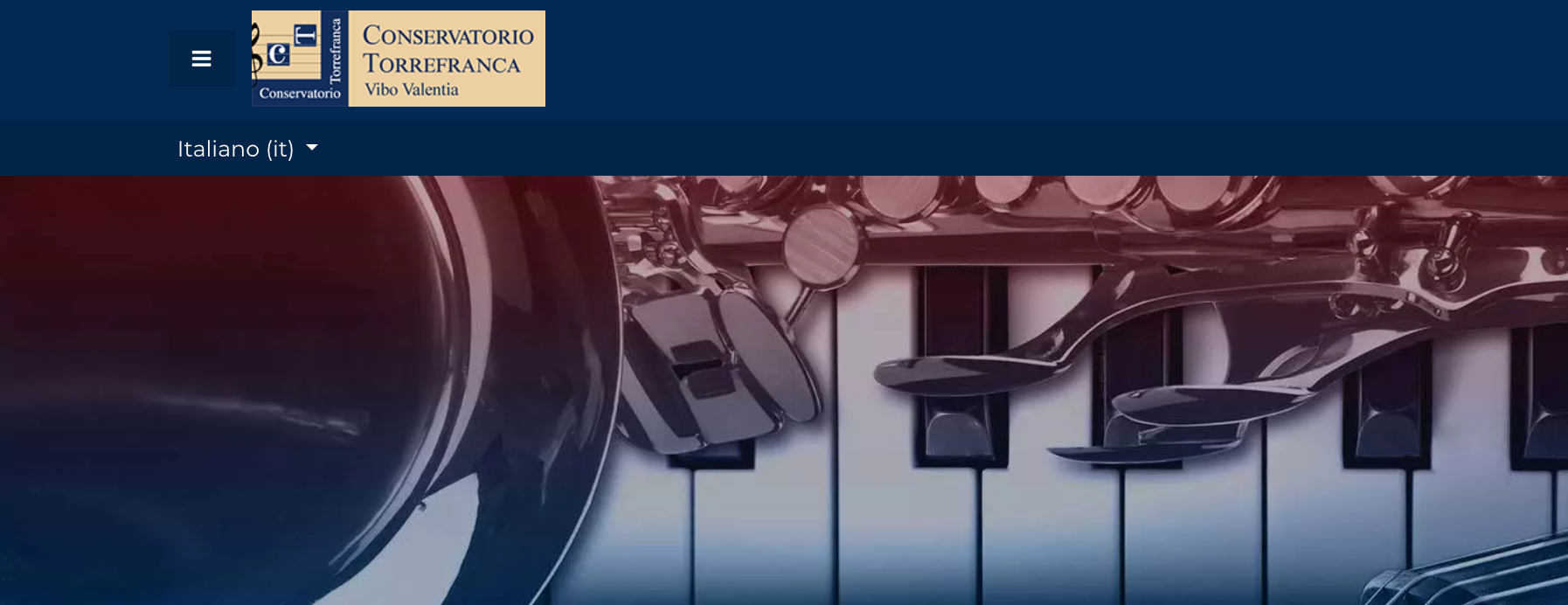 Chiara Macrì
Sperimentazione e metodologie didattiche: Flipped classroom e Storia della Musica
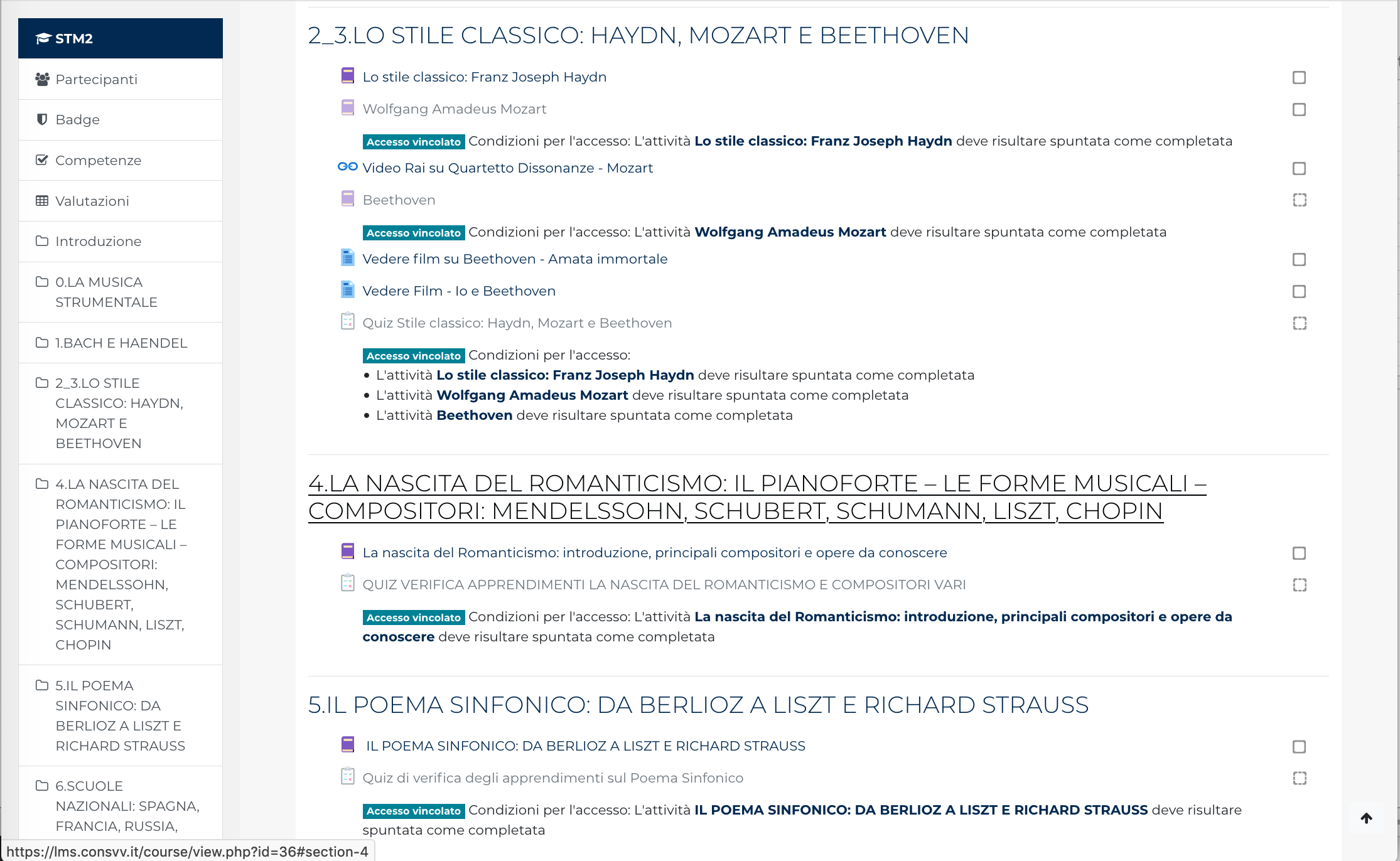 Per biennio 2018-2020corsi di Storia della musica auto-sufficienti per e-learnig a distanza
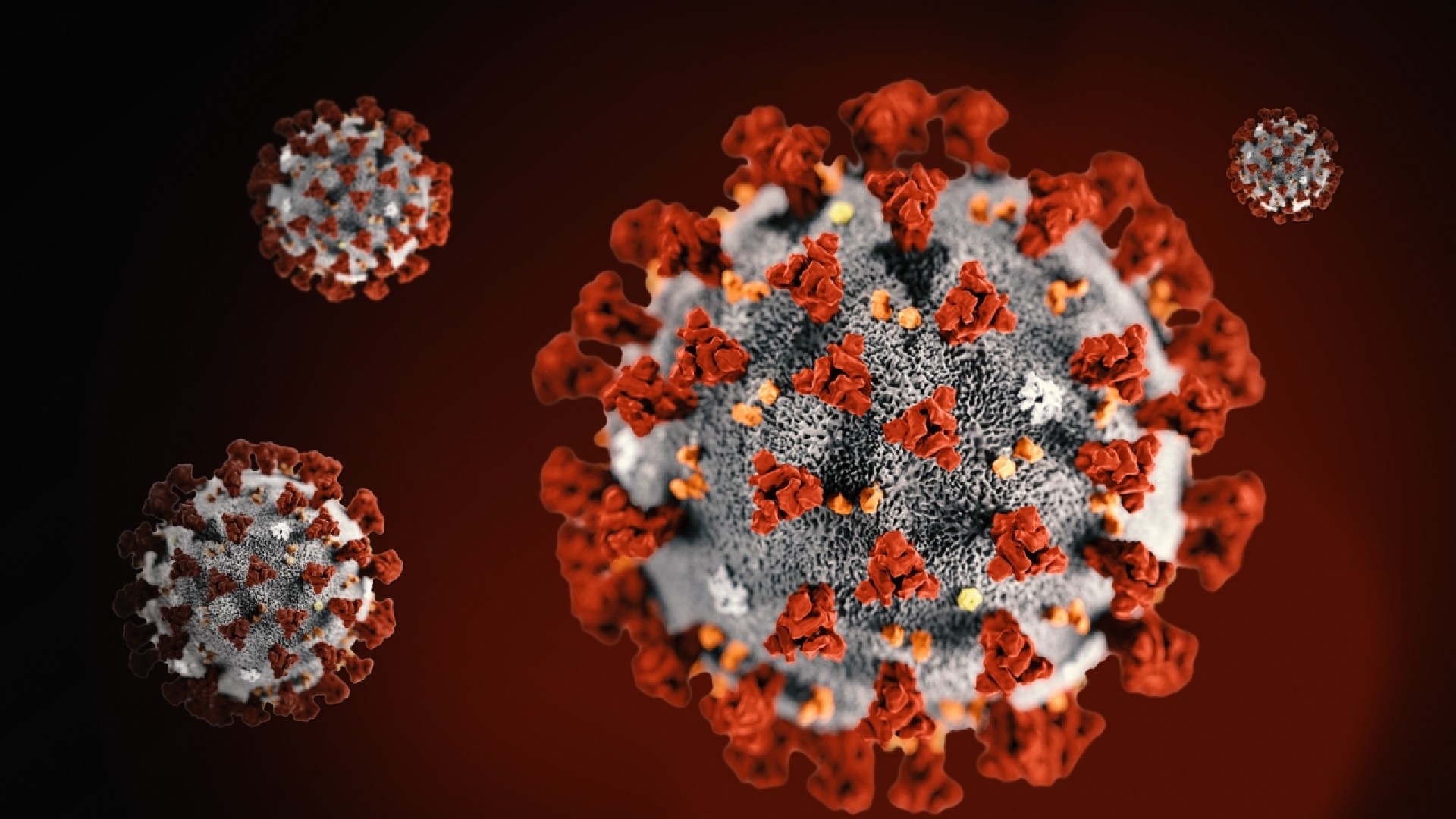 Ripensare la didattica…
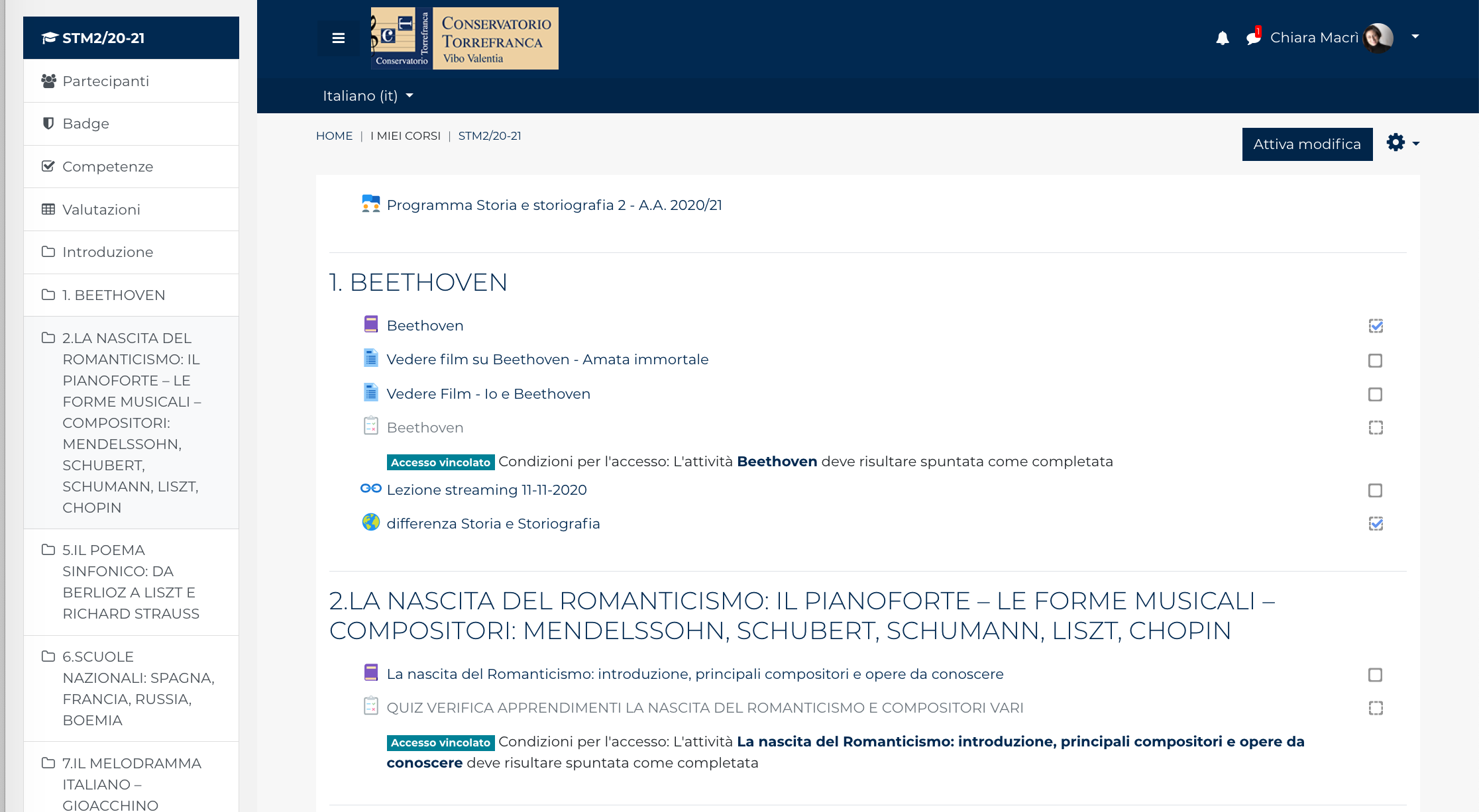 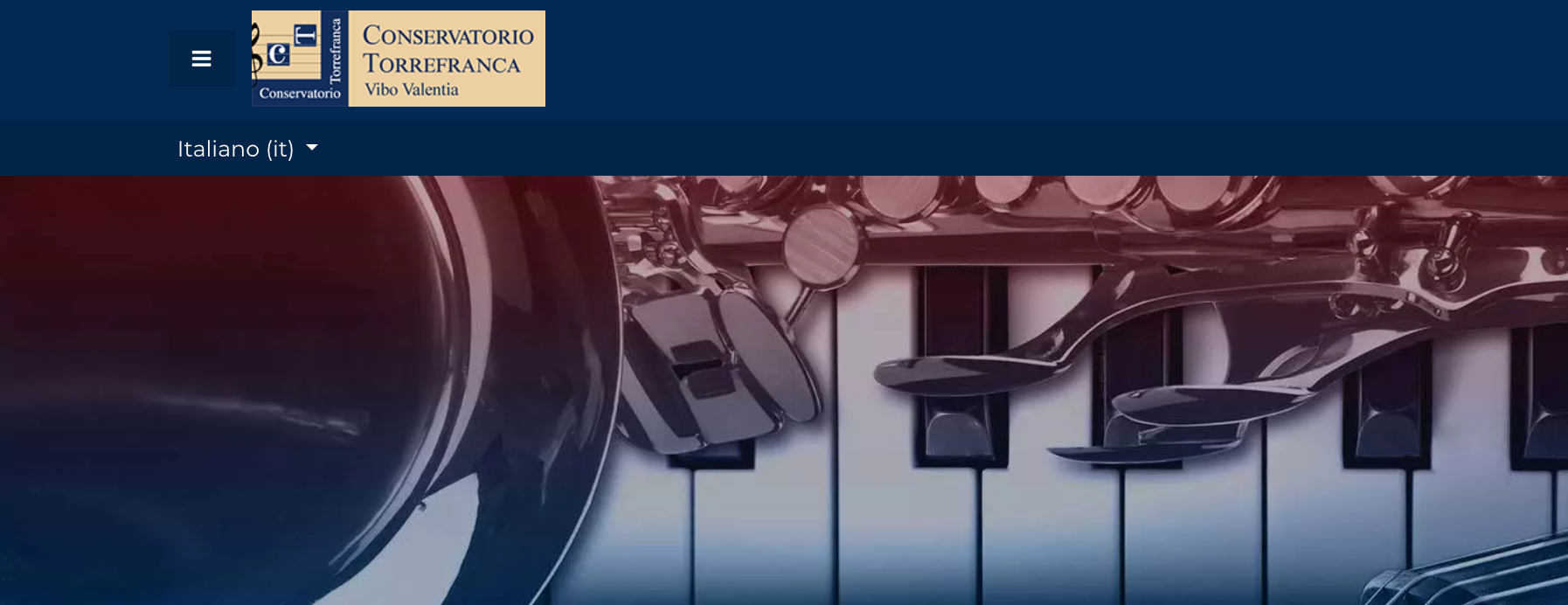 Da 2020-2021 
Corsi di Storia della musica con metodologia Flipped Classroom
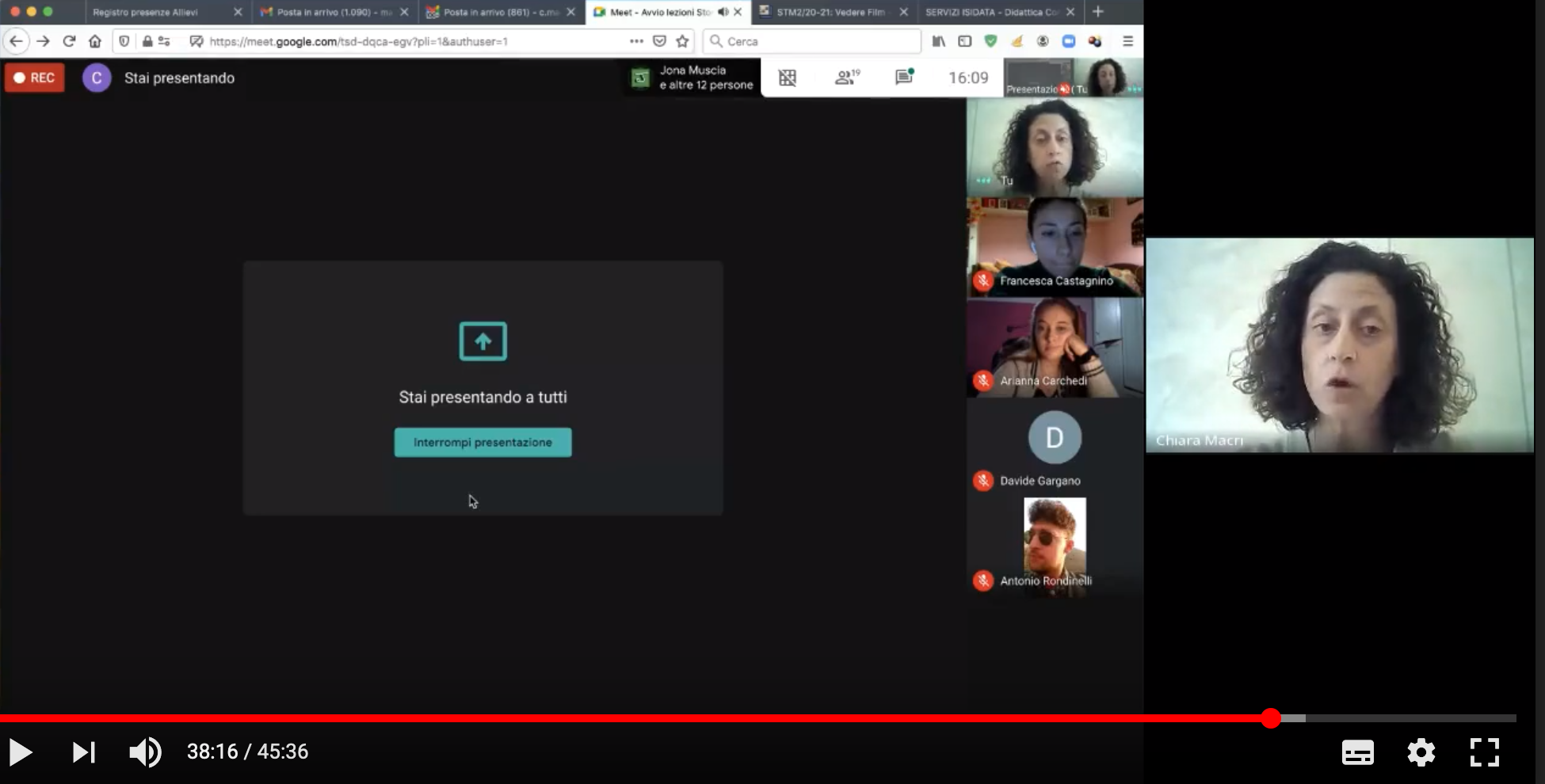 1. Ogni settimana viene assegnato un modulo compreso di attività di verifica degli apprendimenti
2. La settimana successiva discussione in diretta streaming con Meet e approfondimenti
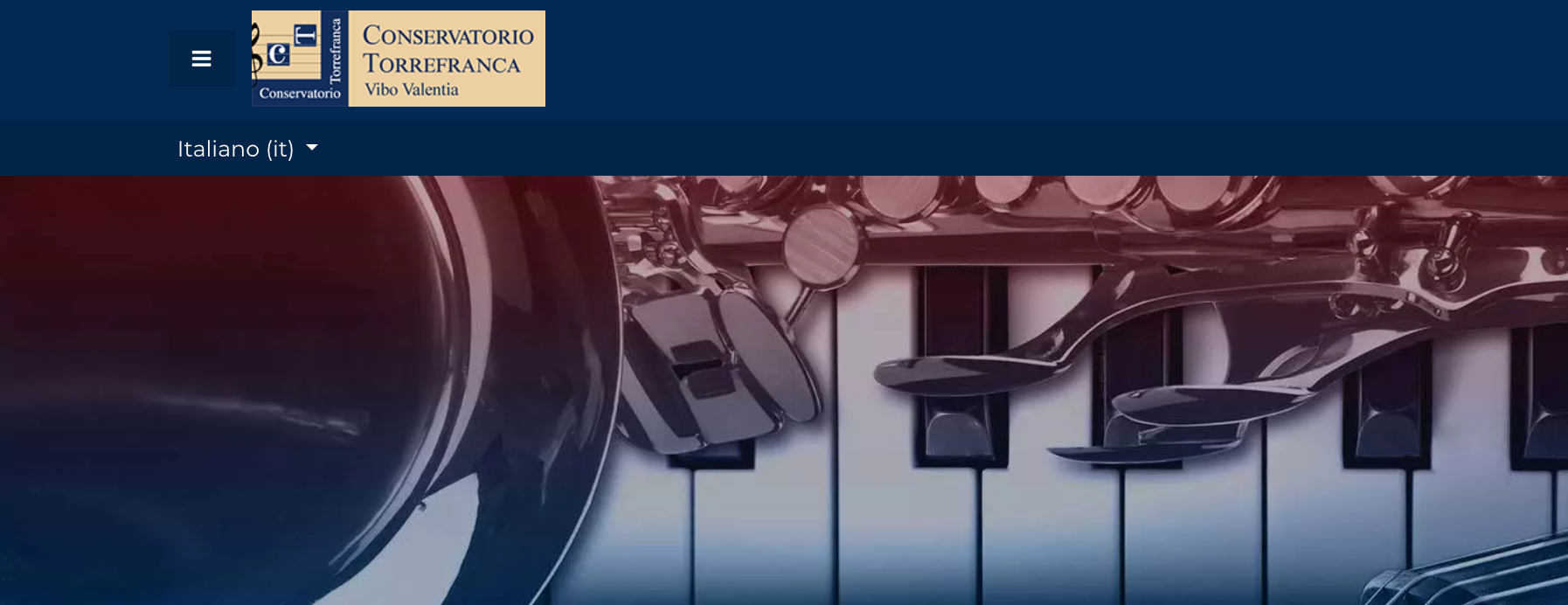 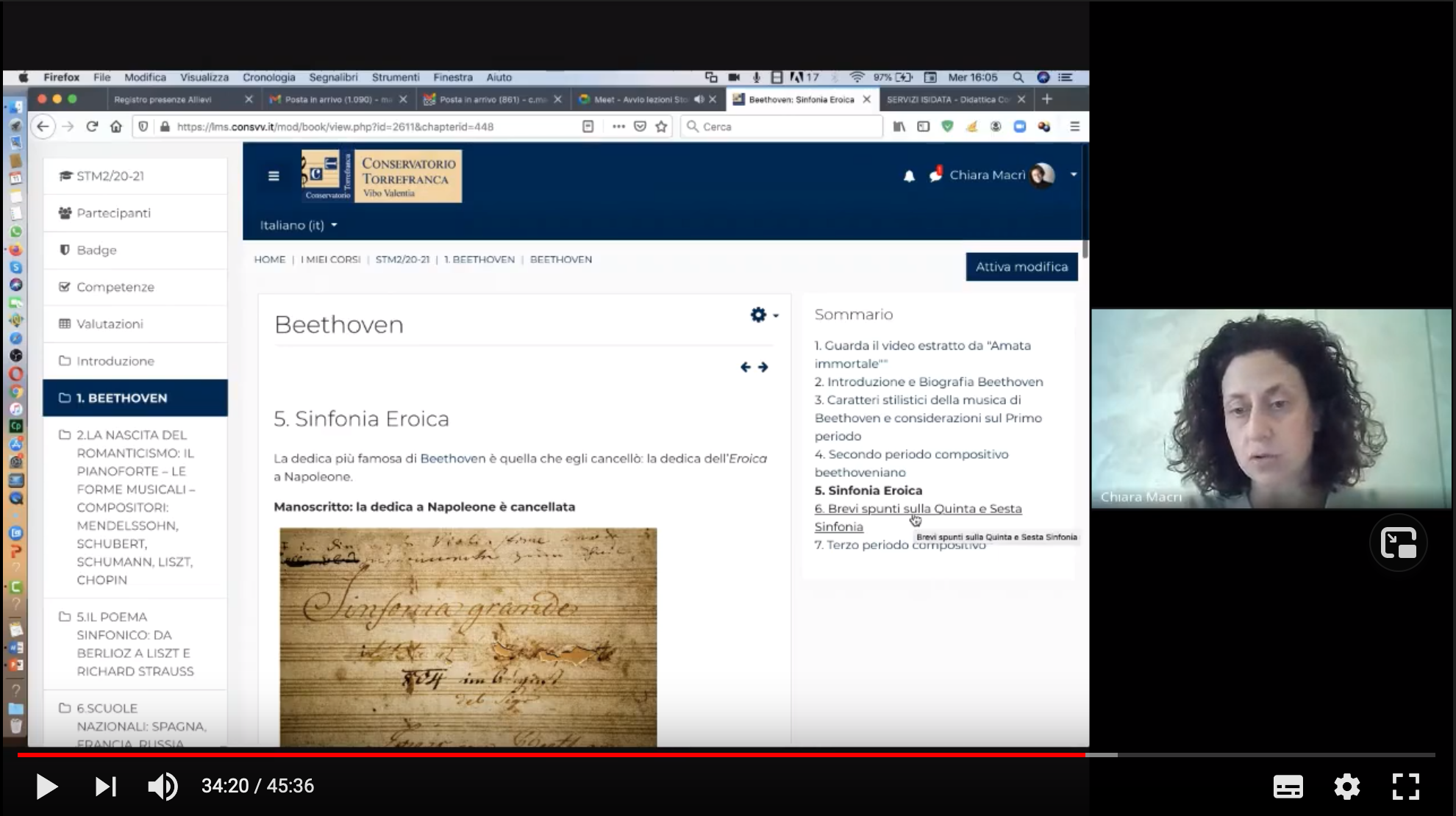 3. Rielaborazione apprendimento tramite registrazione dello streaming e ulteriori attività
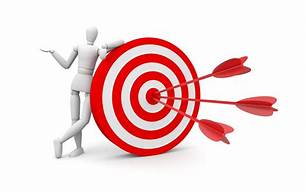 Sviluppare rapporto empatico con gli alunni, ulteriori approfondimenti e suggerimenti per migliorare il livello delle lezioni e dei contenuti. 
Valutazione formativa, per evitare l’isolamento degli alunni demotivati
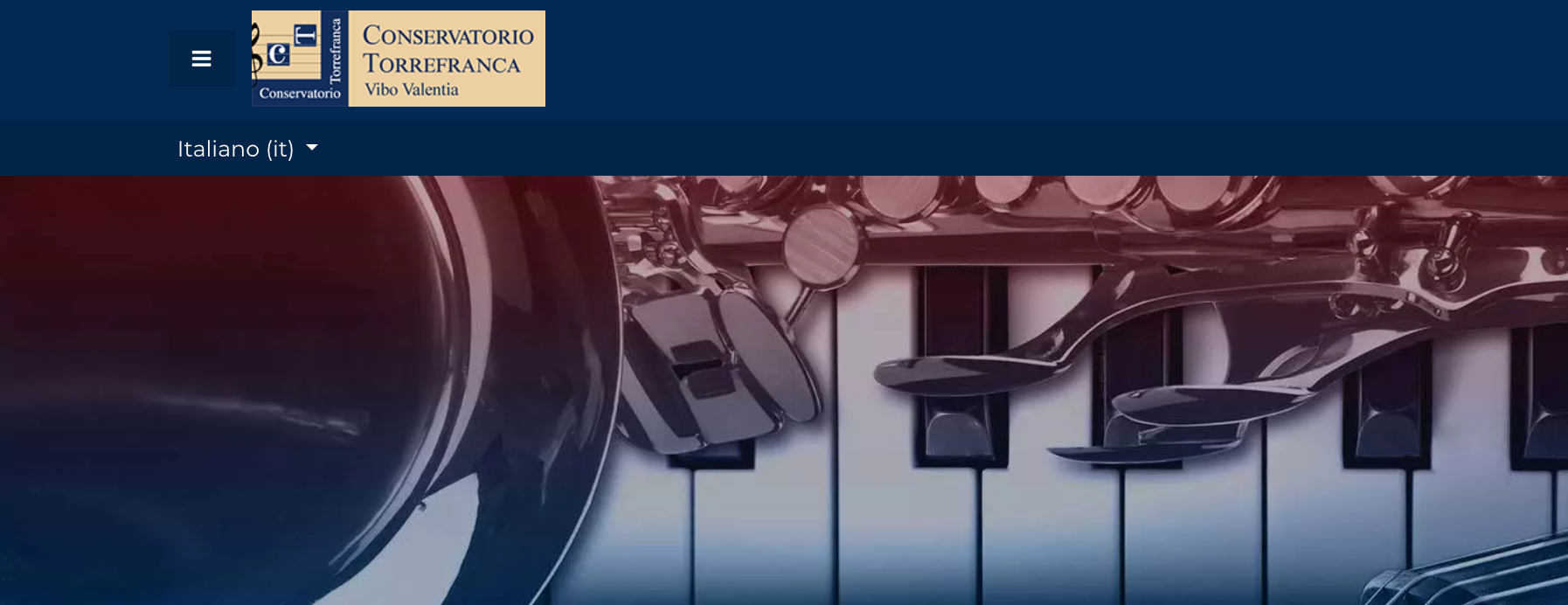 sostenere gli esami senza stress e con successo
Già nel 2019/20 - 80% degli iscritti al corso ha sostenuto l’esame nella prima sessione utile con risultati soddisfacenti. 
Cosa sarà nel 2020/21?
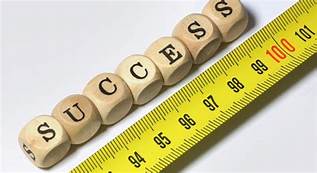 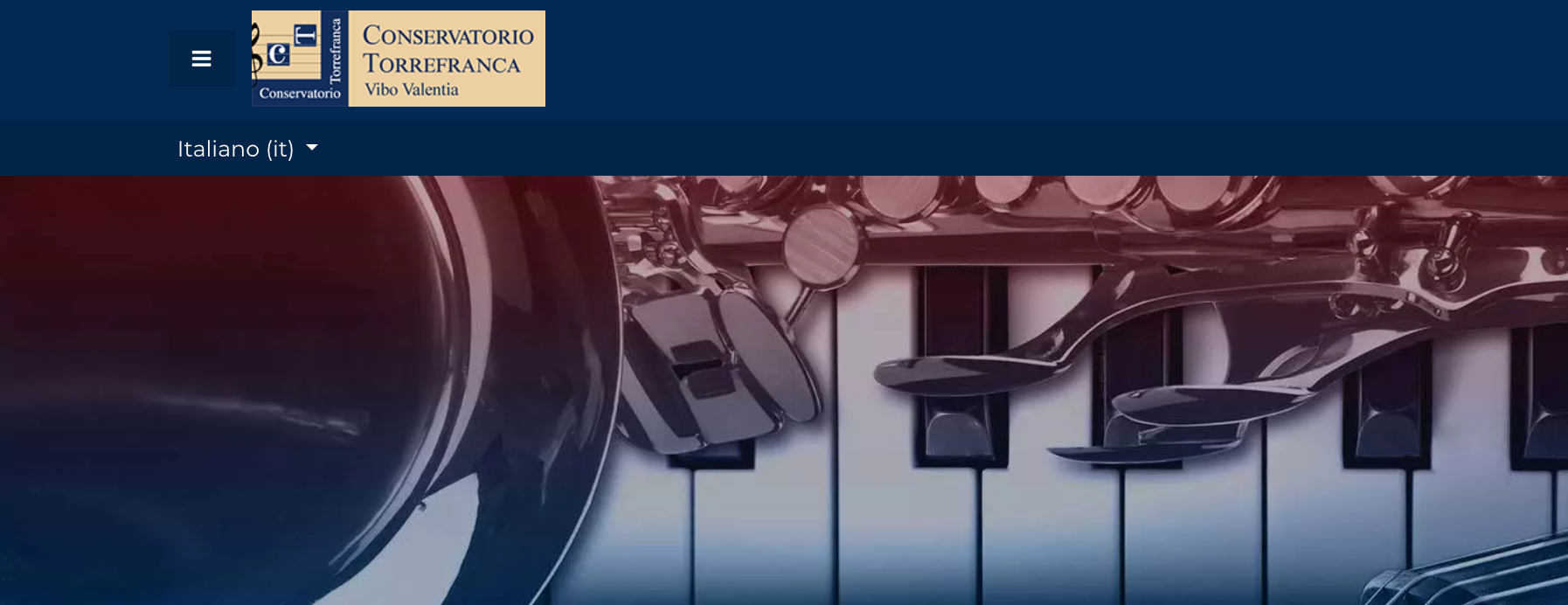 Chiara Macrì
Sperimentazione e metodologie didattiche: Role Playing e didattica dell’ascolto
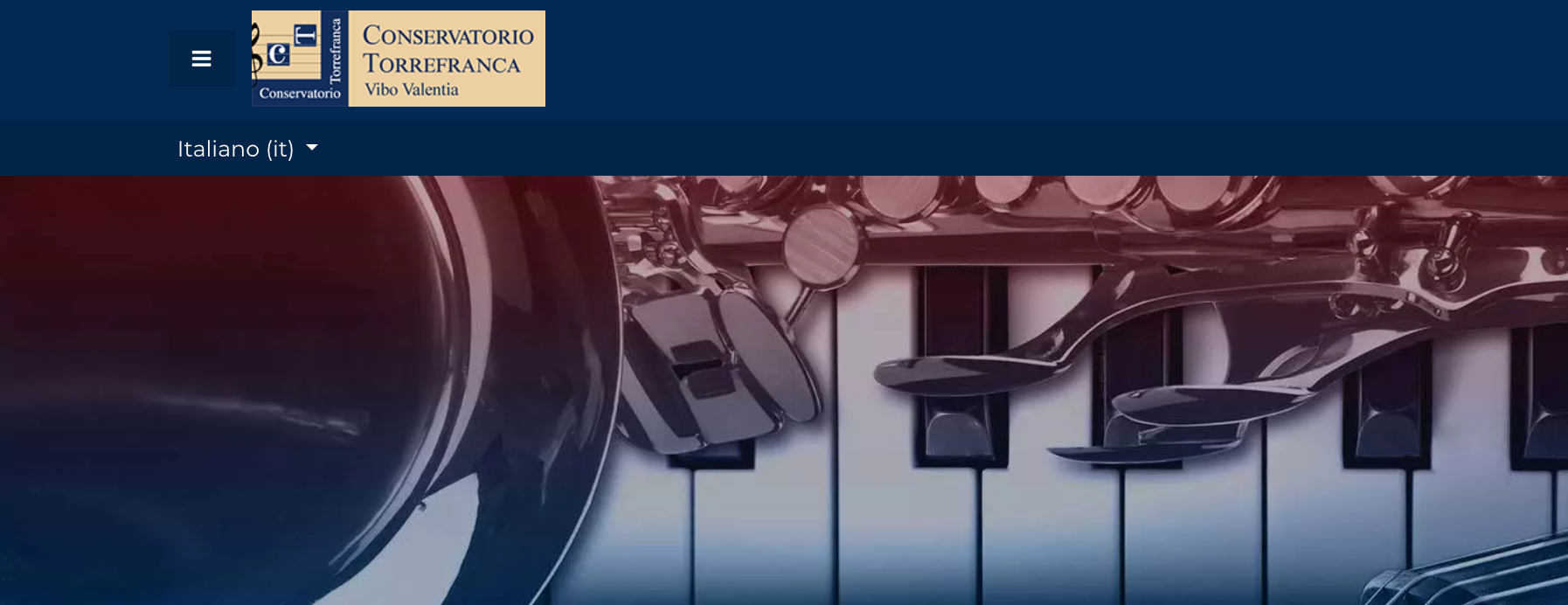 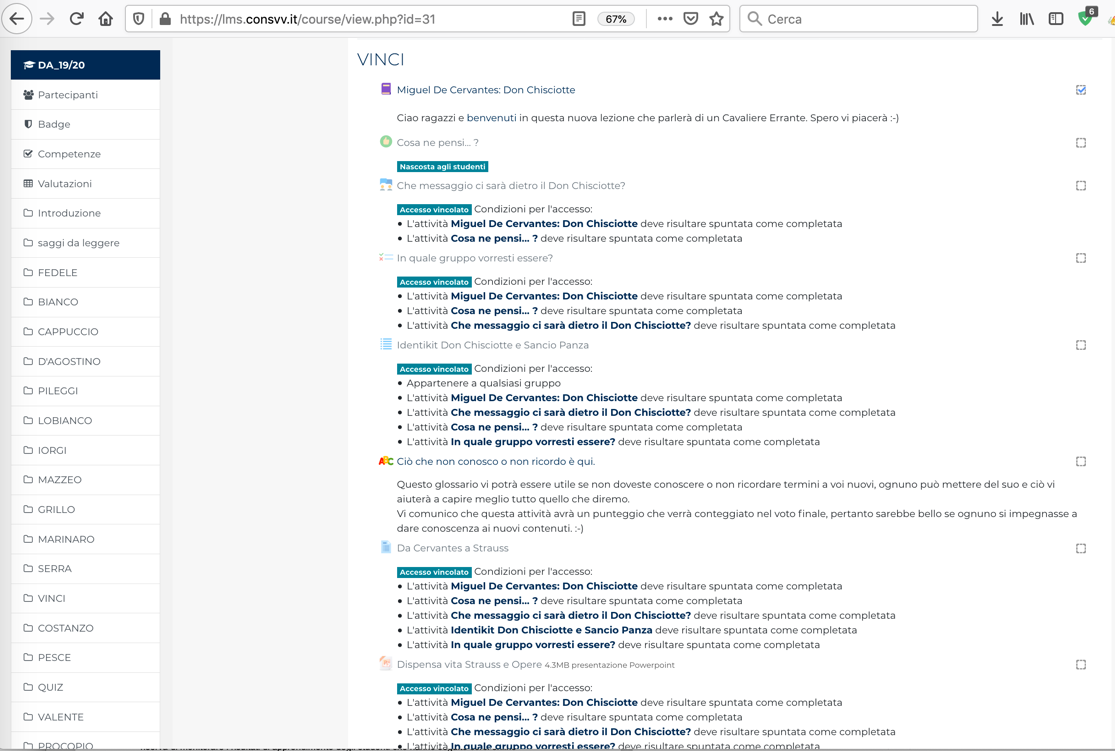 3 fasi
Briefing
Svolgimento della simulazione
Debriefing
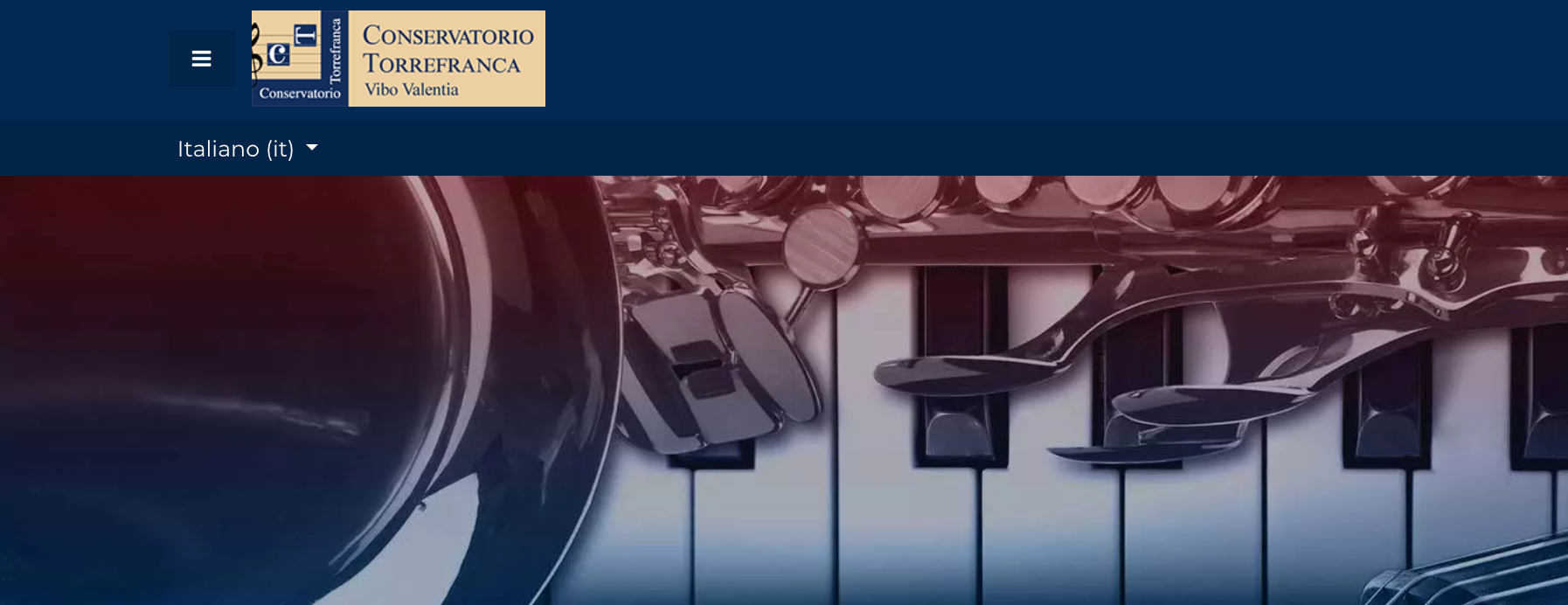 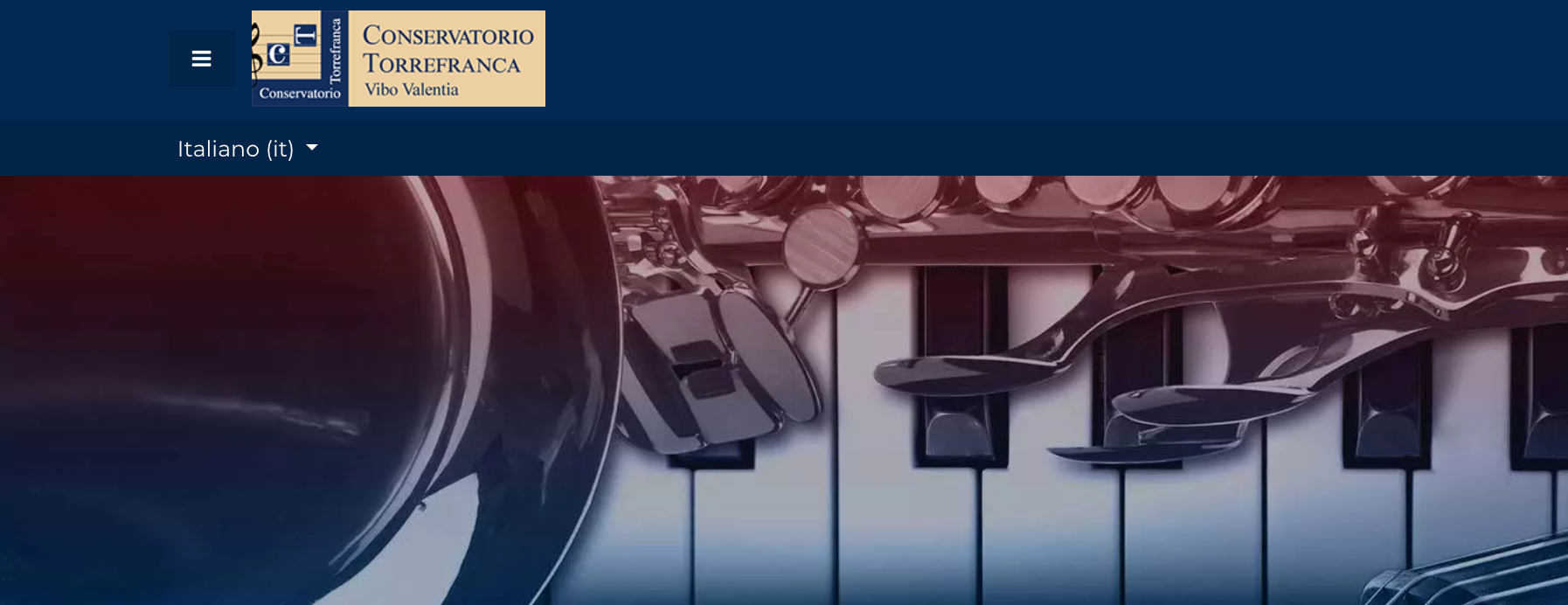 Chiara Macrì
Sperimentazione e metodologie didattiche: Insegnare il pianoforte a distanza
Le lezioni di strumento….
TUTTA UN’ALTRA STORIA
Mix di piattaforme (Google Meet, Zoom, Youtube streaming, Skype, WhatsApp)
Creare l’isola che non c’è
Pessimo audio in entrata e in uscita causato comuni device digitali
Assenza di piattaforme idonee di alta qualità (in sperimentazione)
Strumenti di pessima qualità allievi quando ci sono
Mancanza contatto fisico
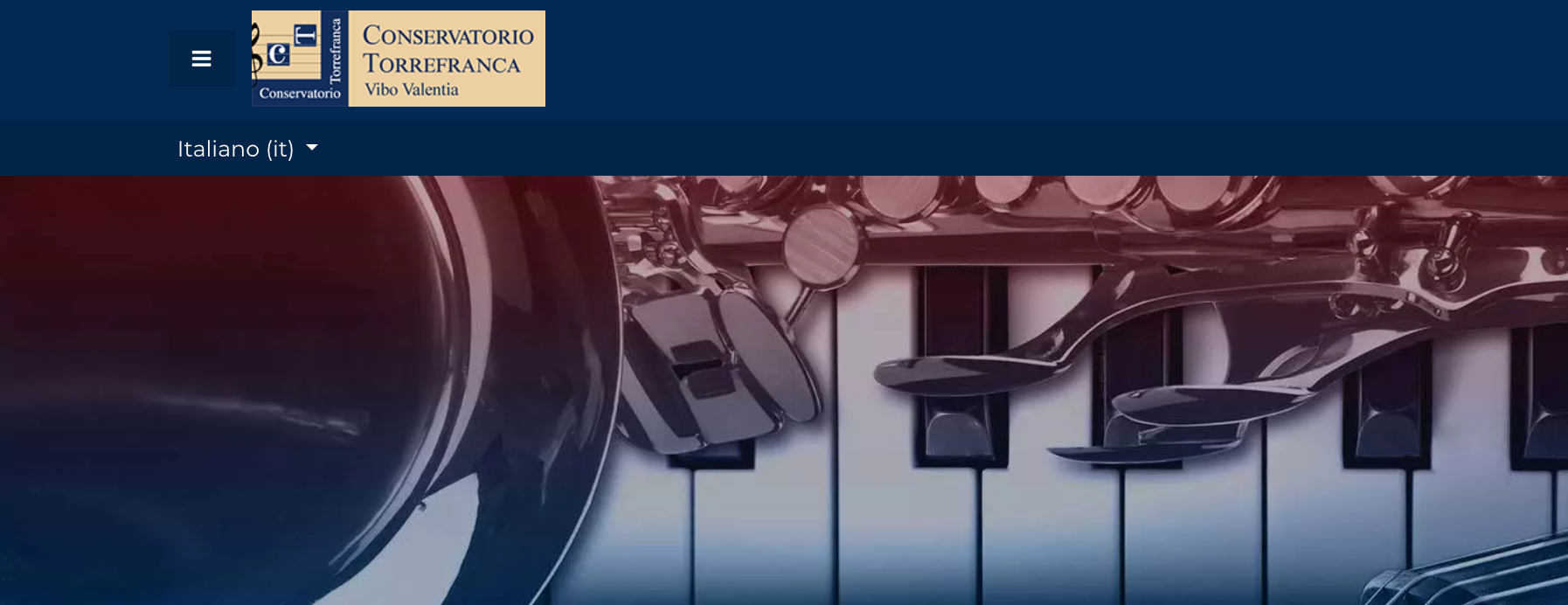 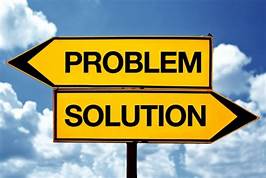 Corso di Tecnica pianistica strutturato con Video lezioni registrate
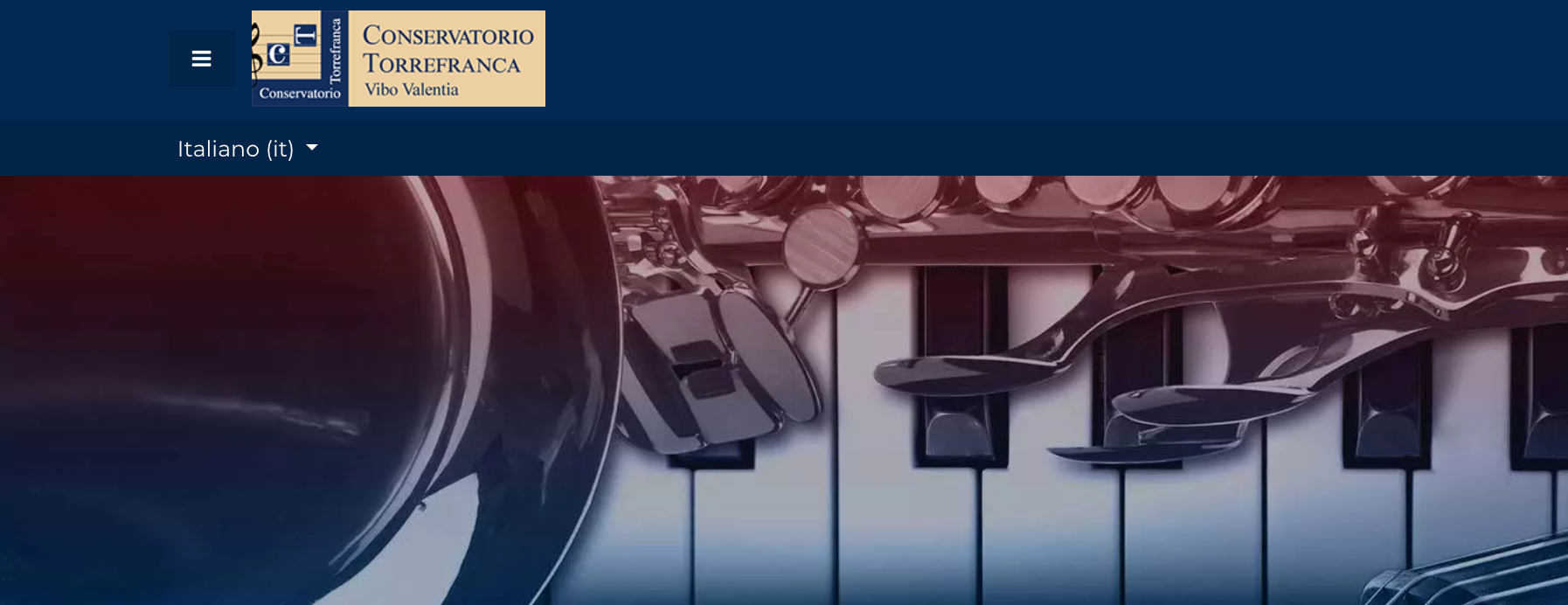 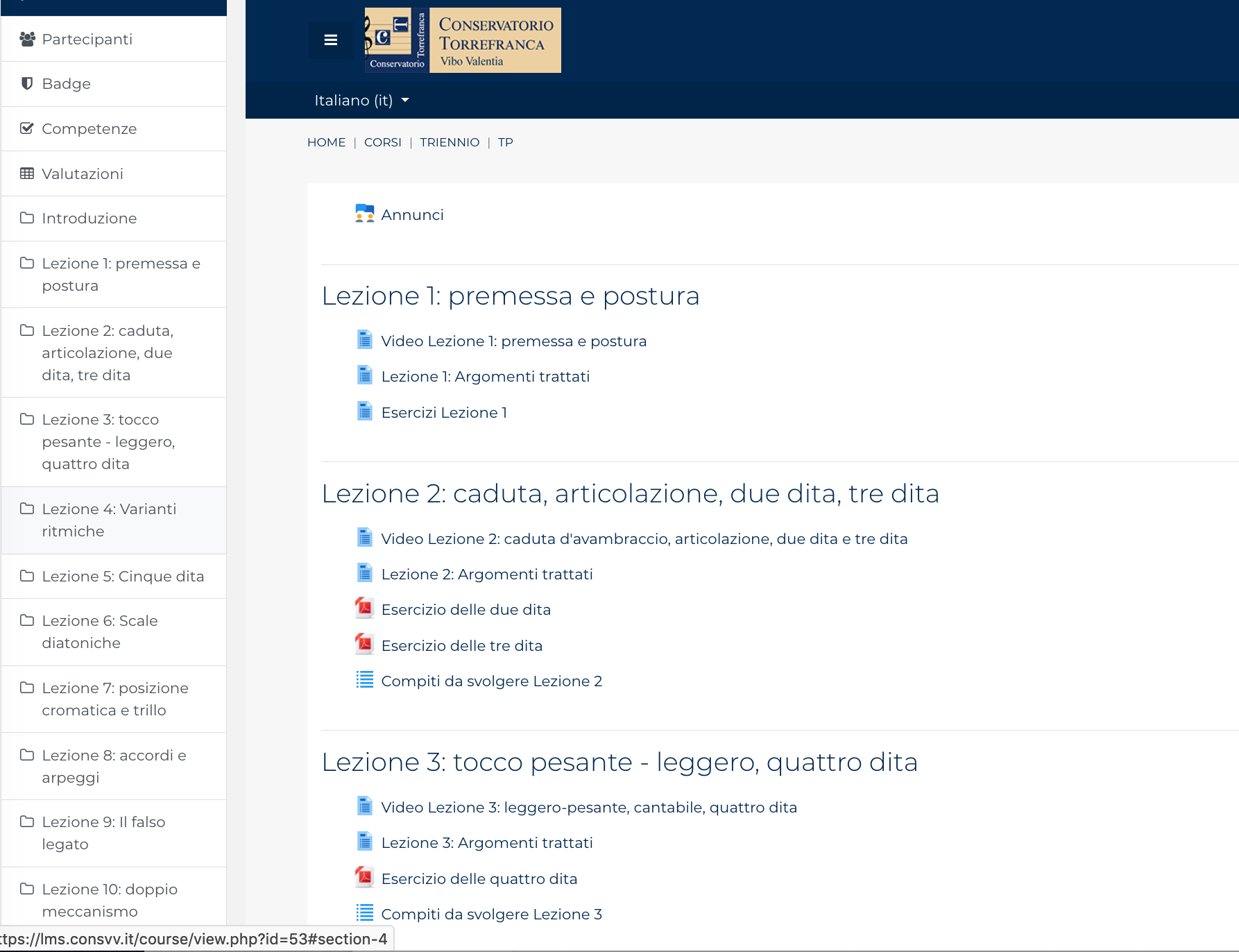 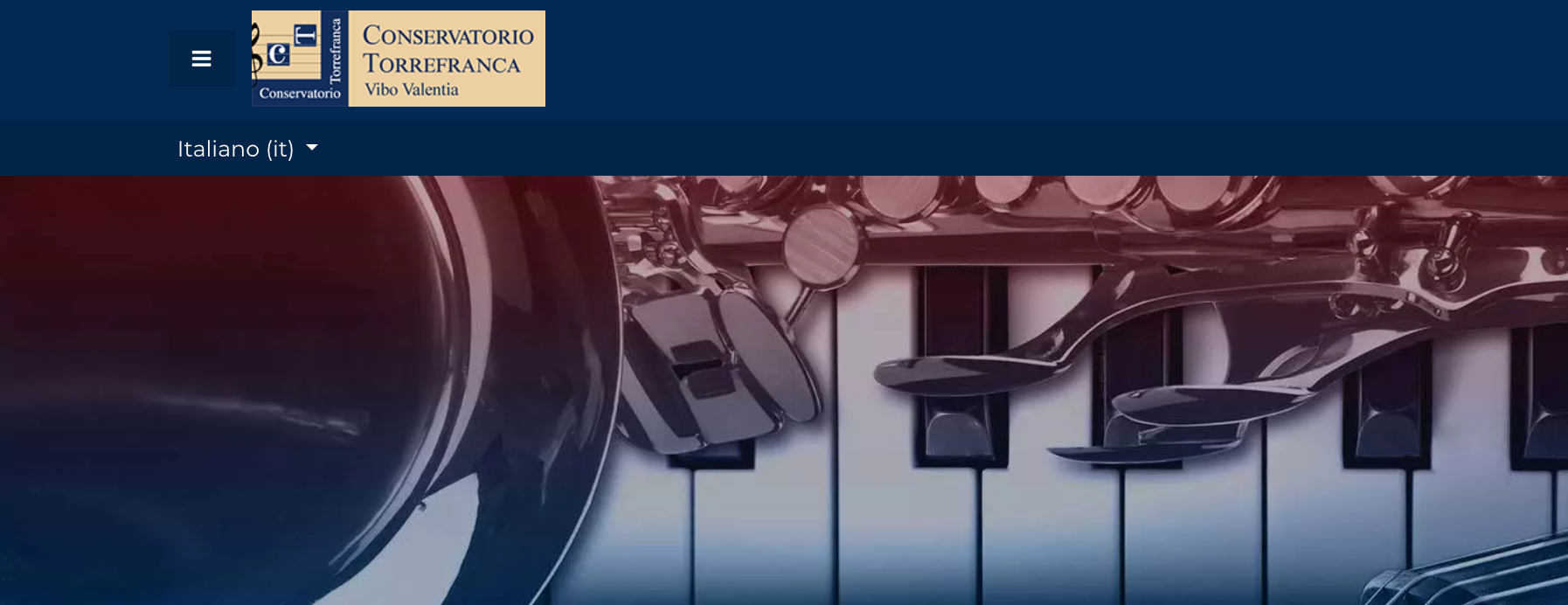 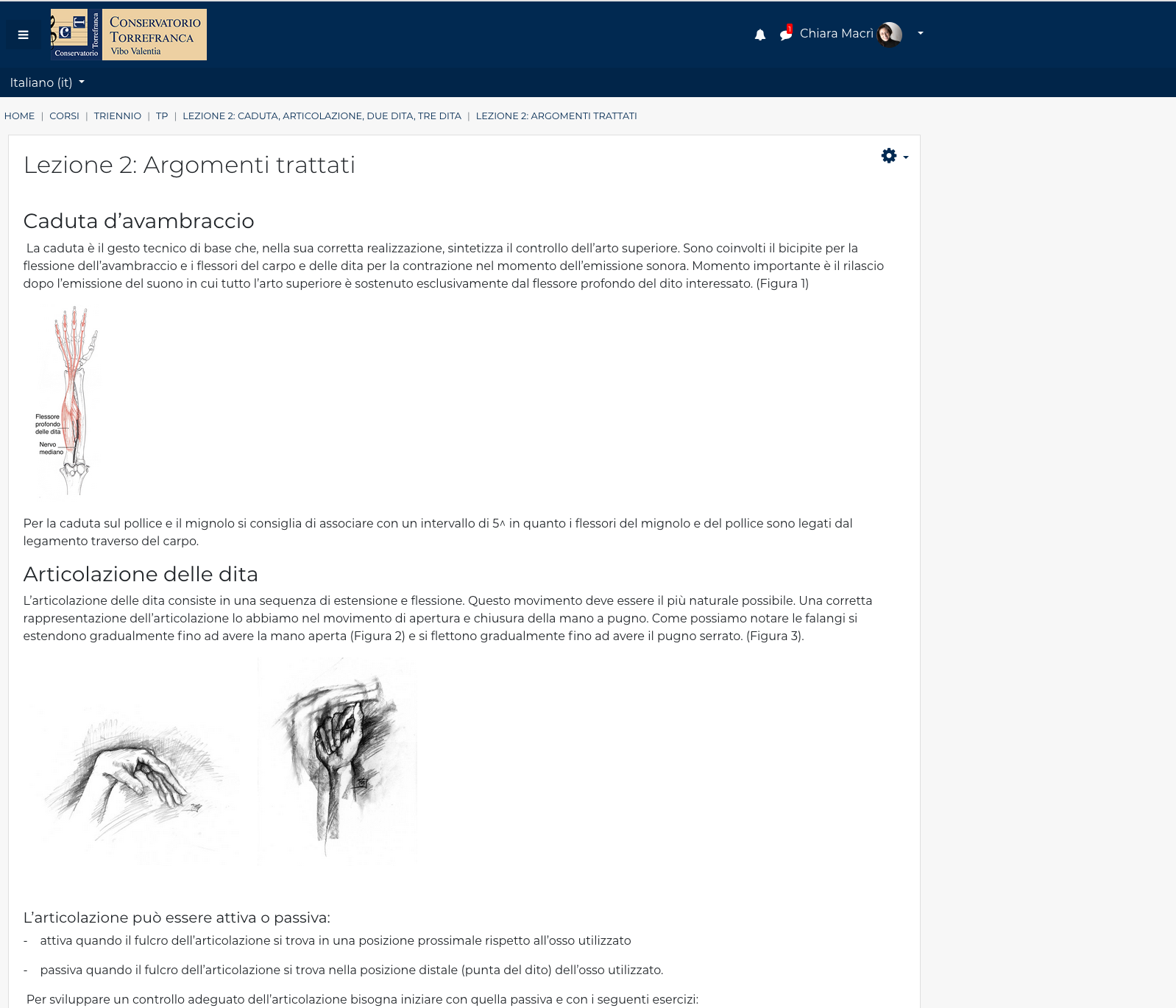 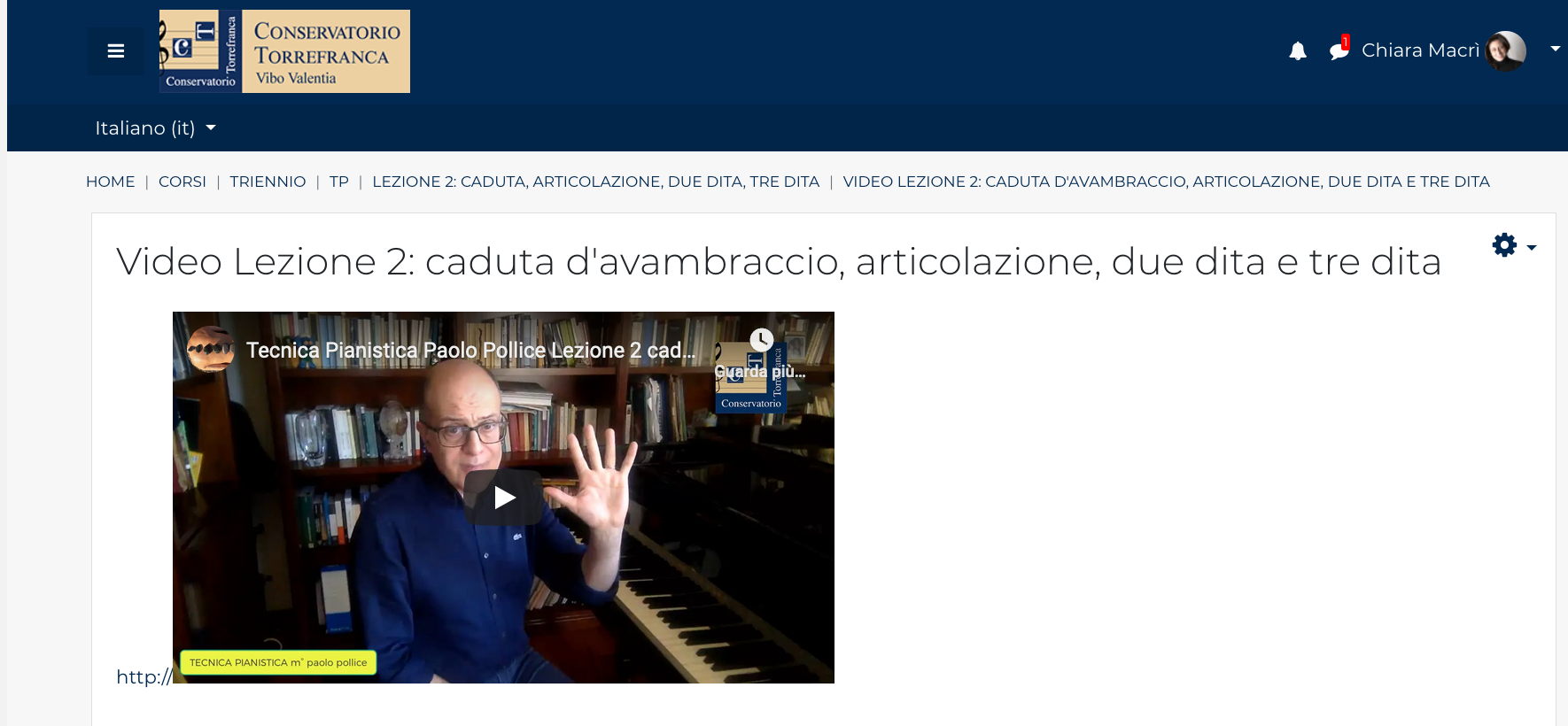 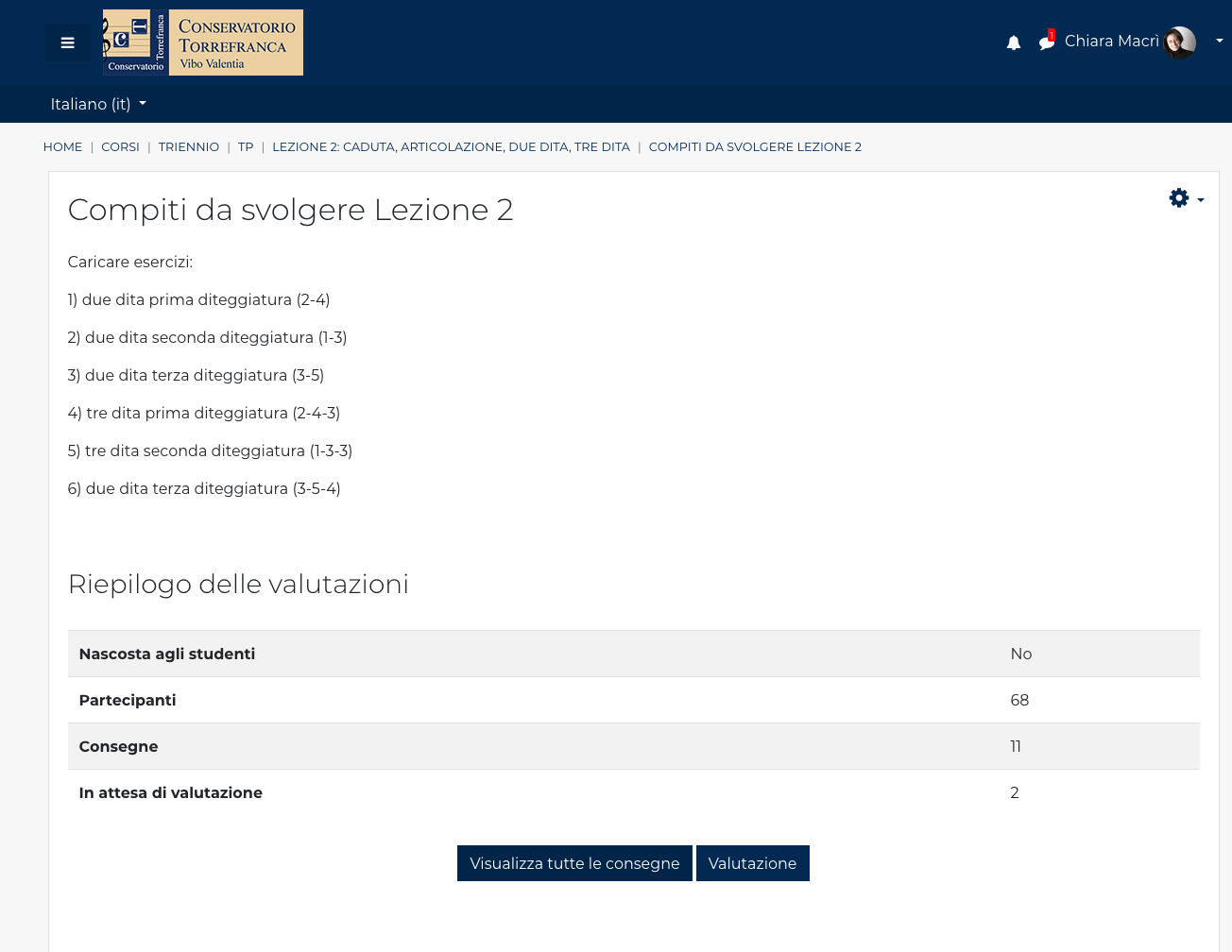 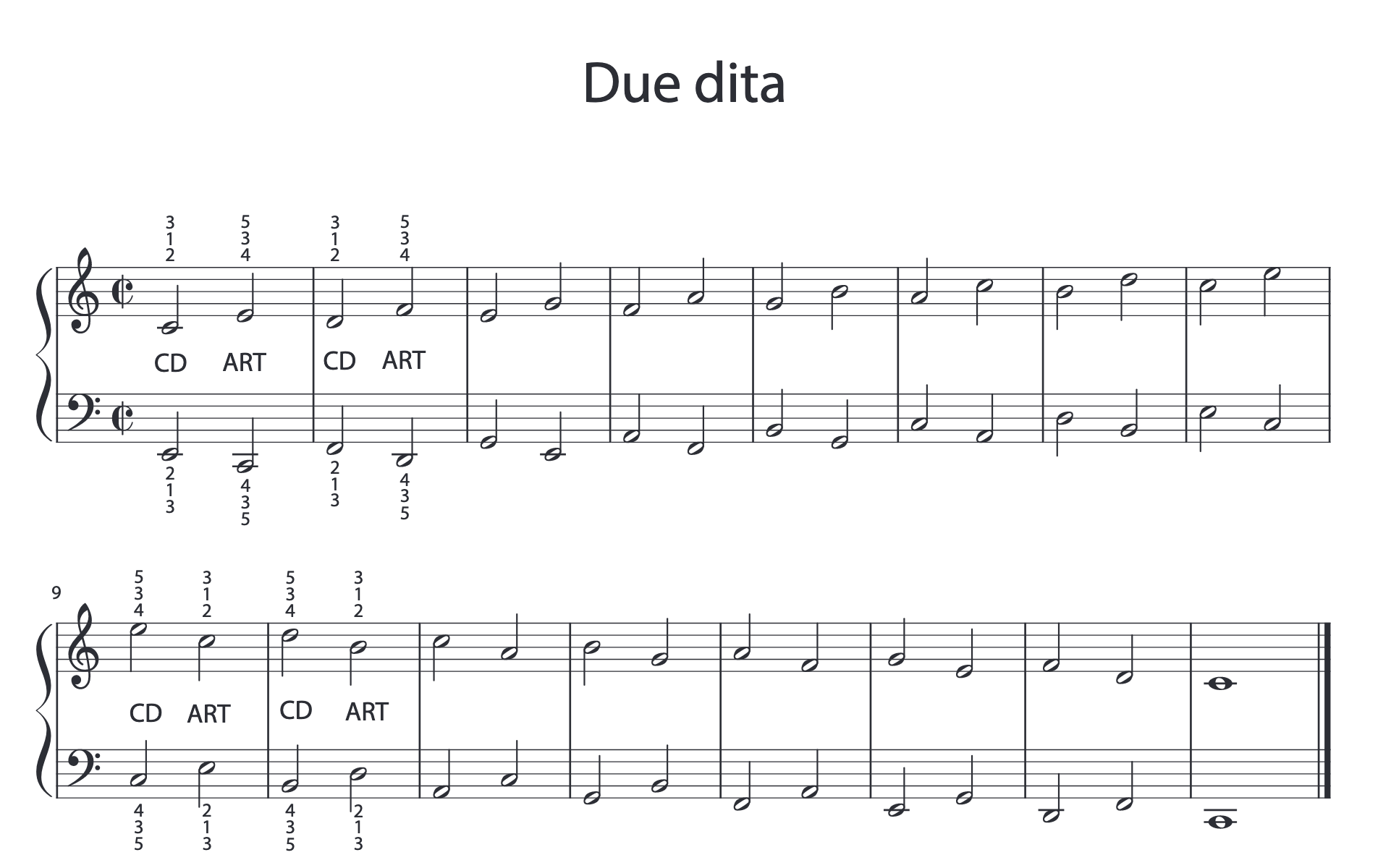 Conclusione
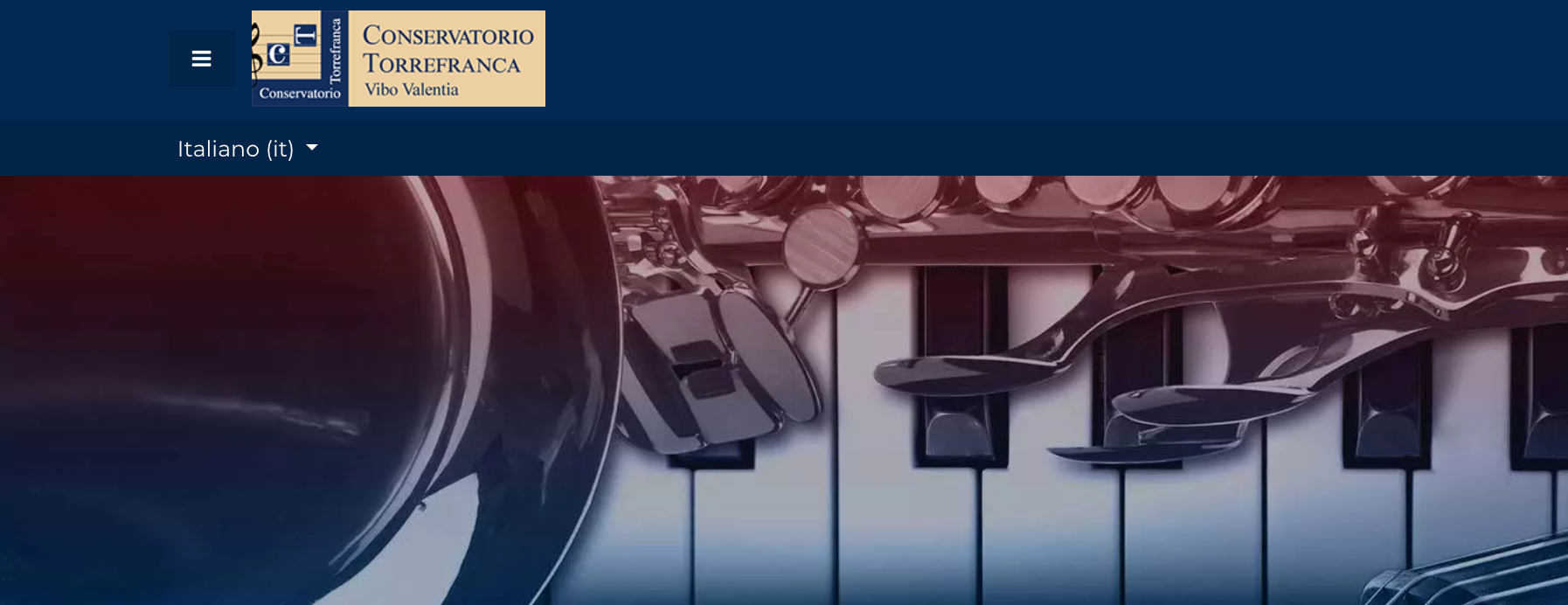 In attesa di piattaforme idonee è necessario ragionare 
su un modo diverso di far didattica nei Conservatori per non scoraggiare i giovani musicisti e offrirgli opportunità che magari in presenza non avrebbero. 
formazione del personale docente verso le nuove tecnologie e in particolare sull’utilizzo delle diverse attività e risorse di Moodle. 
monitorare i risultati di apprendimento degli studenti che hanno seguito corsi online strutturati sulla piattaforma e corsi online che ricalcano la classica lezione in presenza a distanza
Creare rete docenti italiani di Conservatorio per la Didattica a Distanza su Moodle
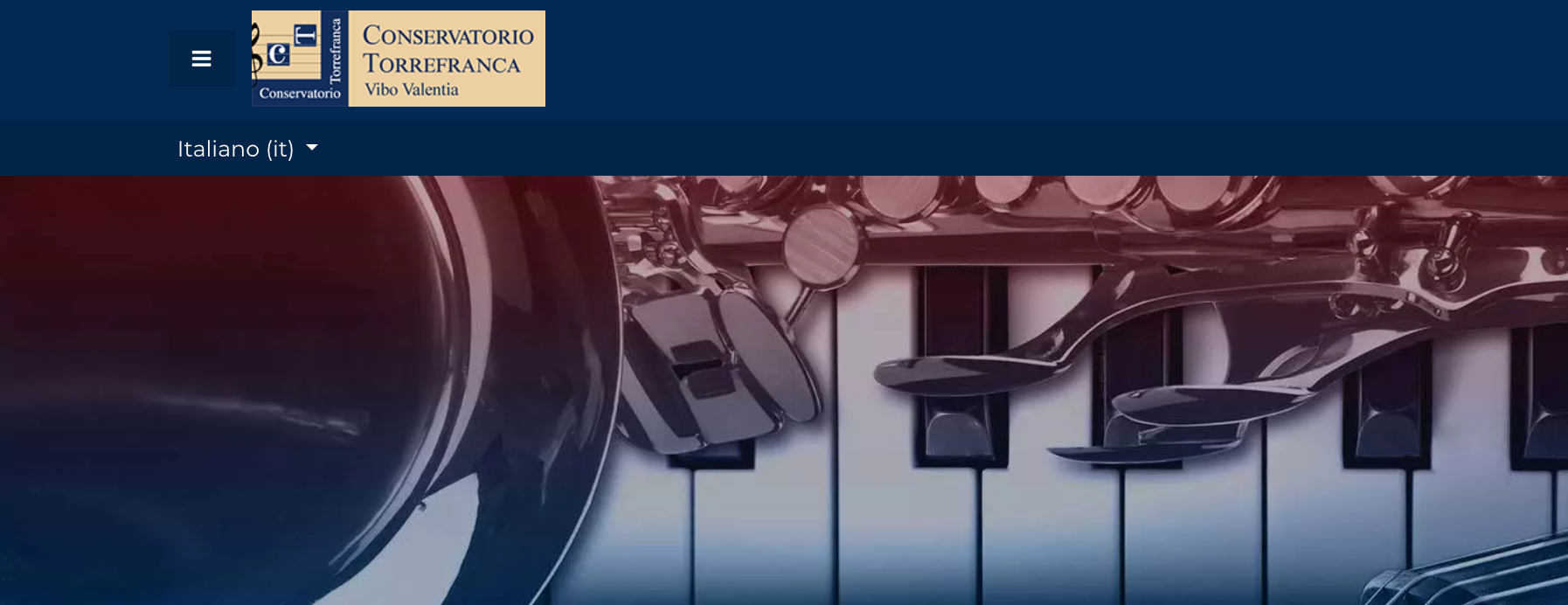 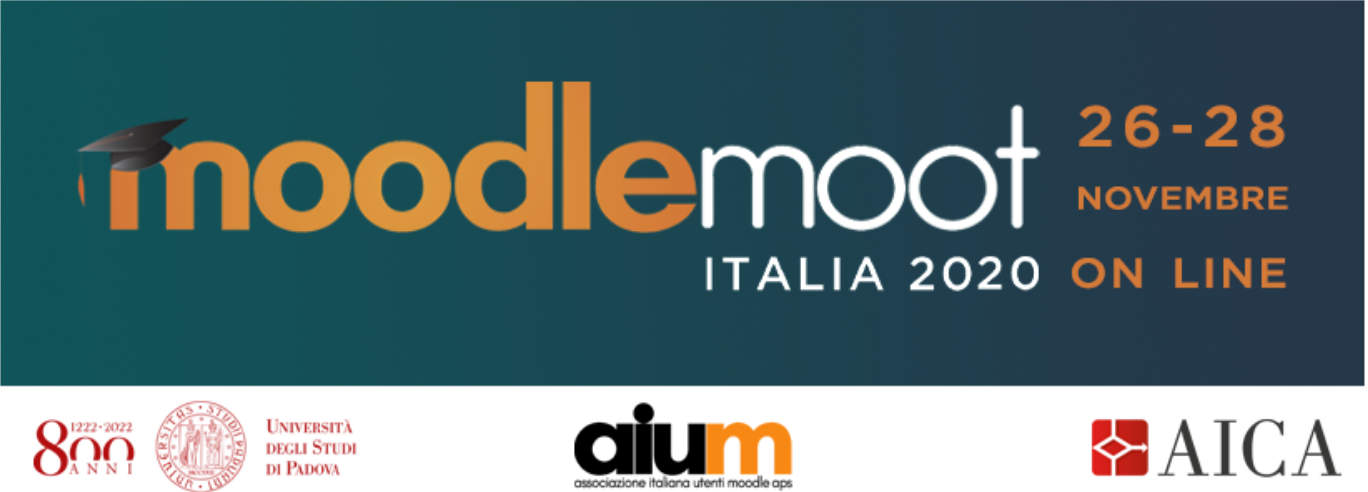 Grazie